Unified Home Study Training
RELATIVE/NON-RELATIVE UNIFIED HOME STUDY
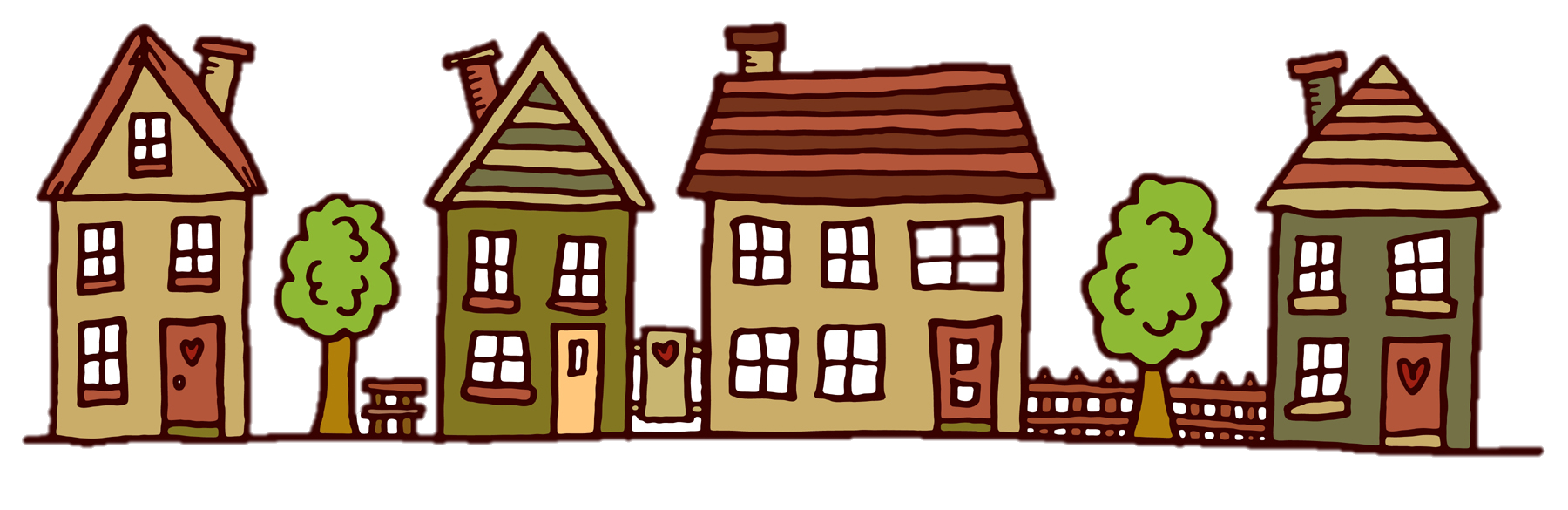 Office of Child welfare
April/May 2018
Learning Objectives
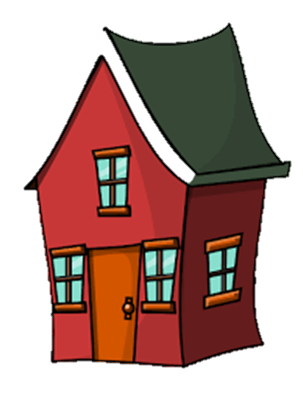 Identify what information needs to be gathered and assessed in a Relative/Non-relative Unified Home Study.
Demonstrate how to gather the necessary information for the Relative/Non-relative Unified Home Study.
Demonstrate how to document a Relative/Non-relative Unified Home Study using FSFN.
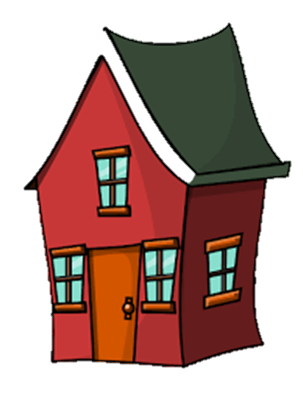 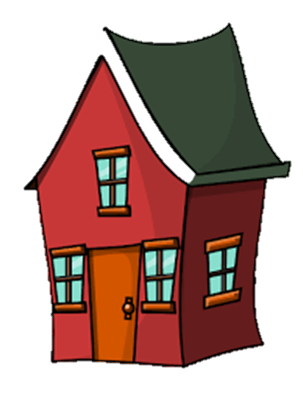 Unified Home Study 3.2
Relative/Non-relative Unified Home Study
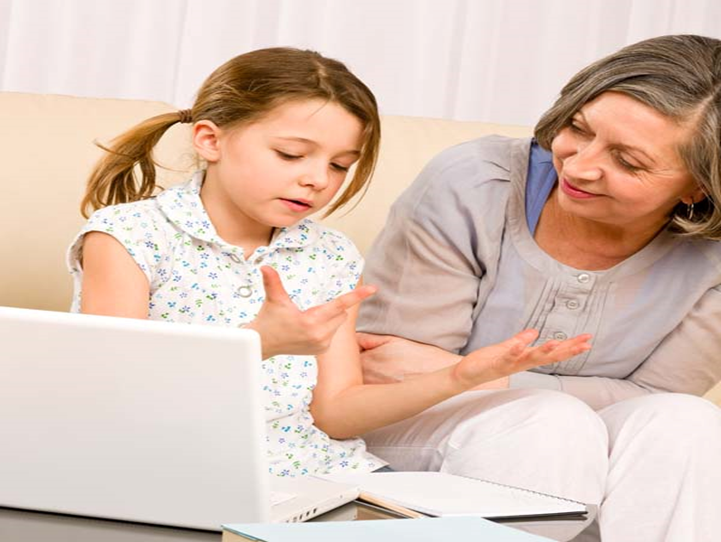 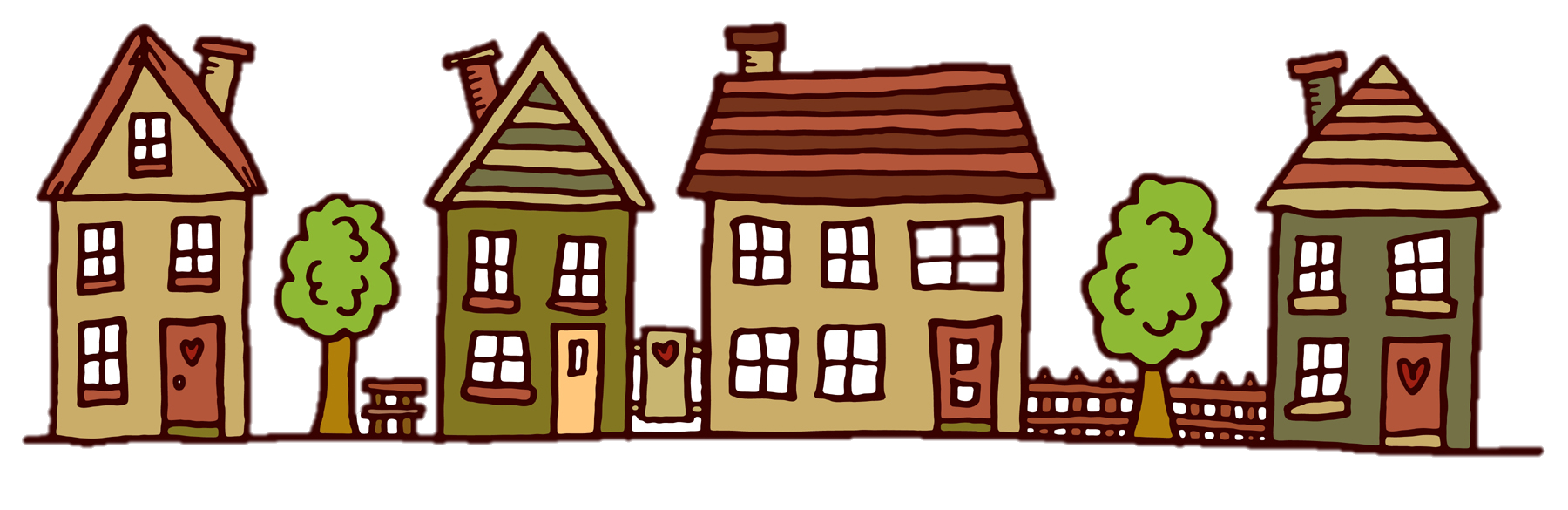 Unified Home Study 3.3
Situations Requiring a Relative/Non-relative UHS
A child was placed in a relative or non-relative placement by a CPI and an Emergency Placement Home Study was completed and approved.
A Case Manager is placing a child with a relative/non-relative as an initial placement. 
A Case Manager cannot complete Emergency Placement Home Studies.
To update an existing Relative/Non-relative UHS.
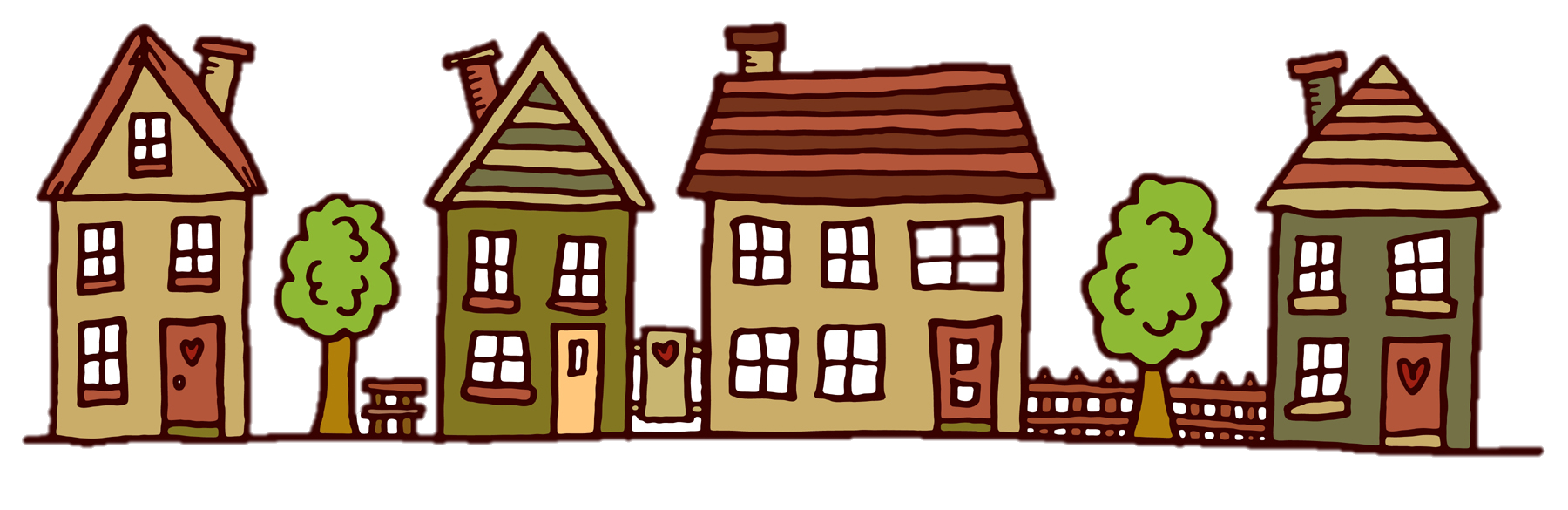 Unified Home Study 3.4
Information Gathering
Gather caregiver’s interest and demographic information.
Assess if there is an appropriate relative/non-relative responsible and capable of meeting the child’s needs.
Assess the level of care the child needs.
Evaluate potential caregivers that are willing to care for the child.
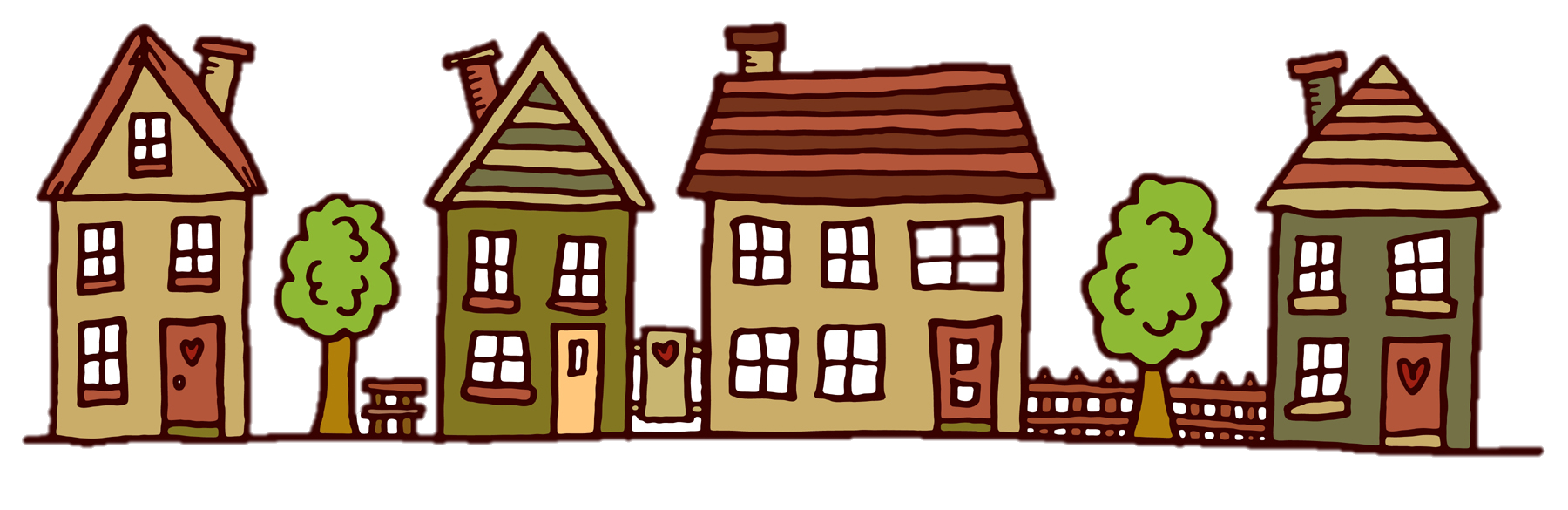 Unified Home Study 3.5
The UHS Interview Process
Goes beyond reading questions and documenting caregivers’ responses.  
Requires information gathering beyond yes/no responses.
Qualitative interview skills must be used to gather the necessary information to assess the relative/non-relative caregiver(s).
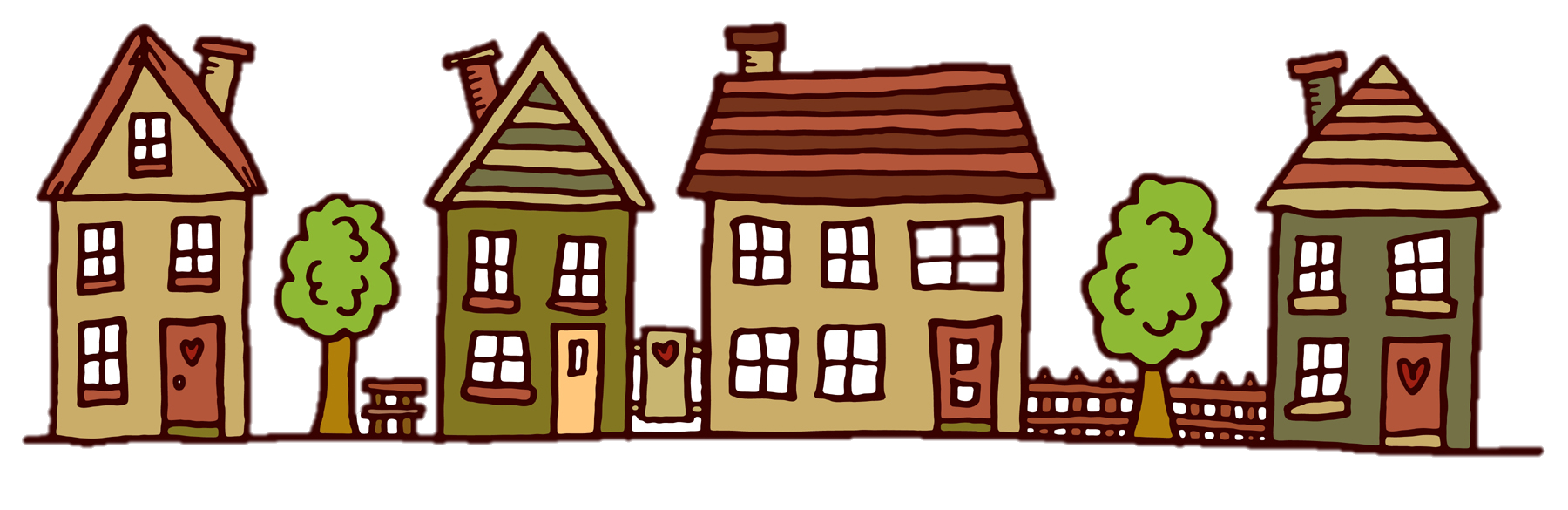 Unified Home Study 3.6
The UHS Interview Process, con’t.
Opening Phase
Planning Phase
Information Gathering Phase
Closing Phase
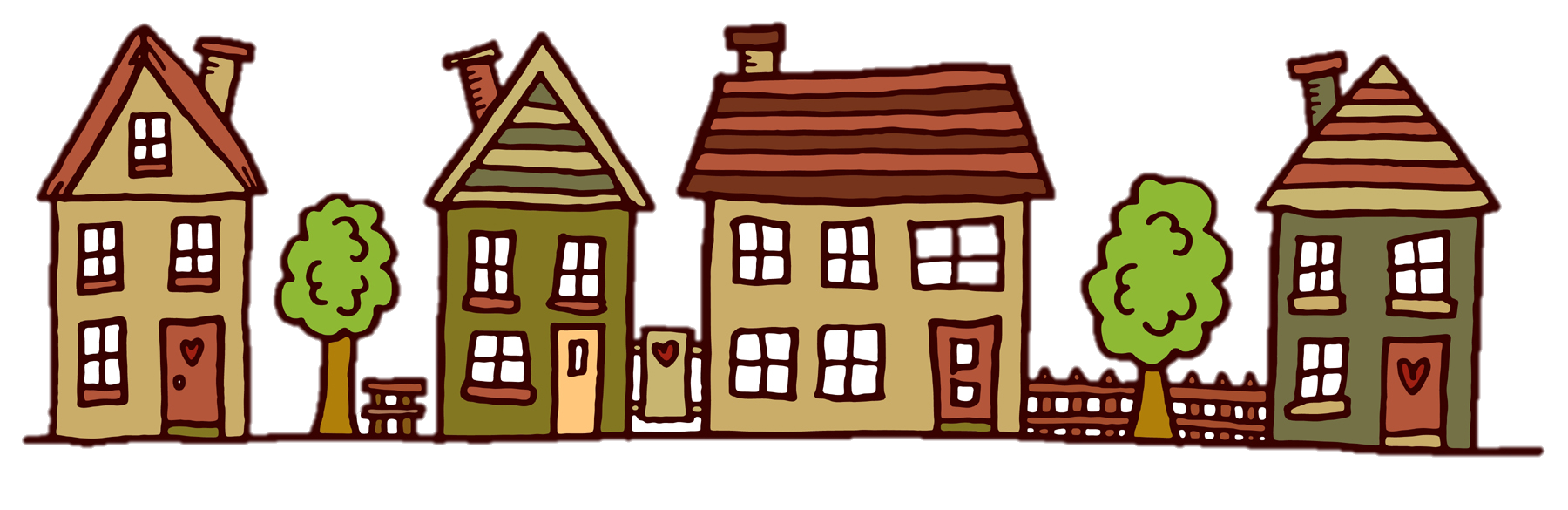 Unified Home Study 3.7
Demographic Information
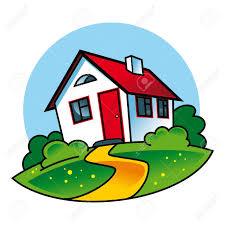 FSFN Tutorial
Unified Home Study 3.8
Demographic Information
Case Managers must gather demographic information on all household members in the potential relative/non-relative placement so that criminal and child abuse history checks can be completed.
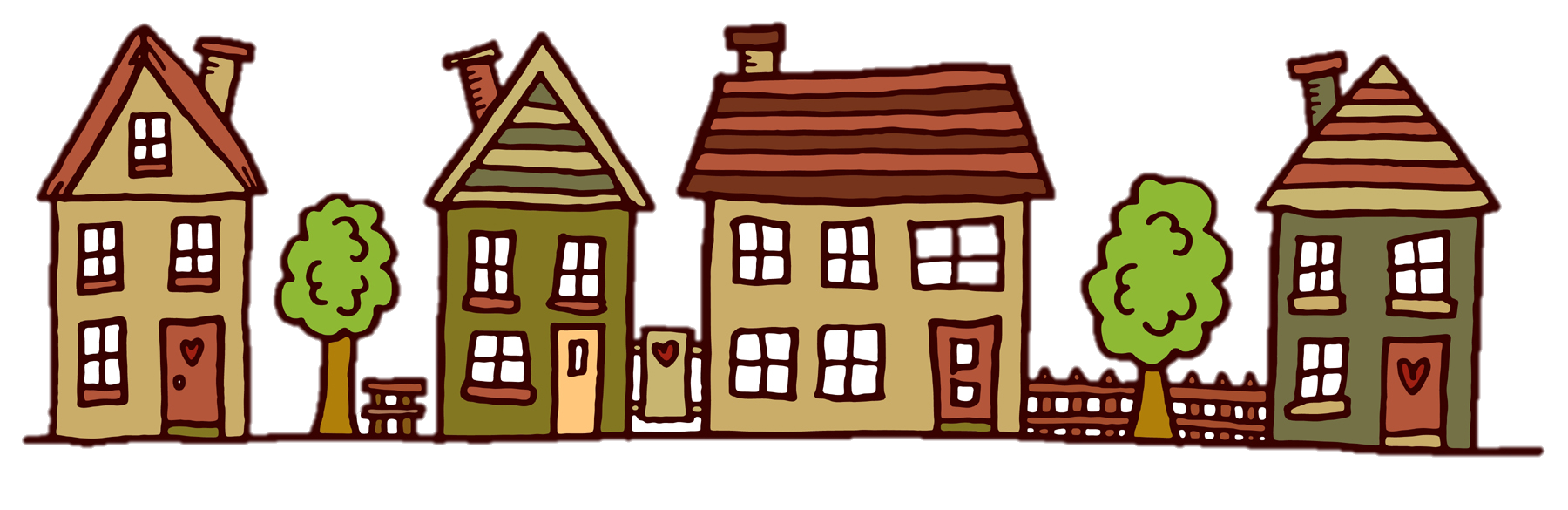 Unified Home Study 3.9
UHS Demographics tab:
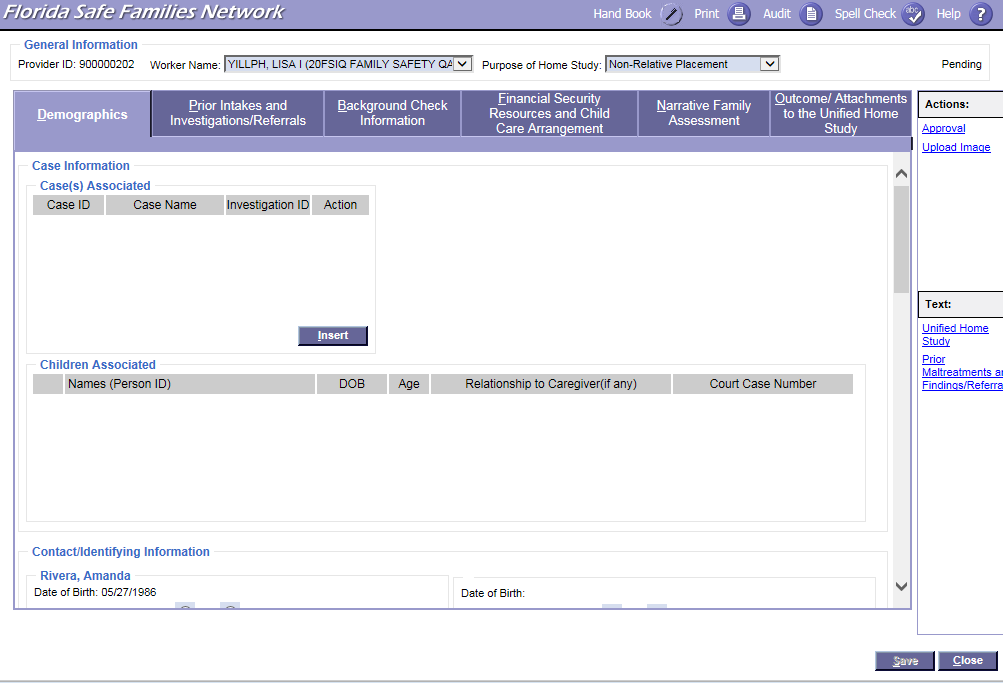 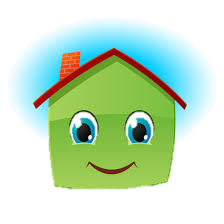 FSFN Screens
Unified Home Study 3.10
UHS Demographics tab:
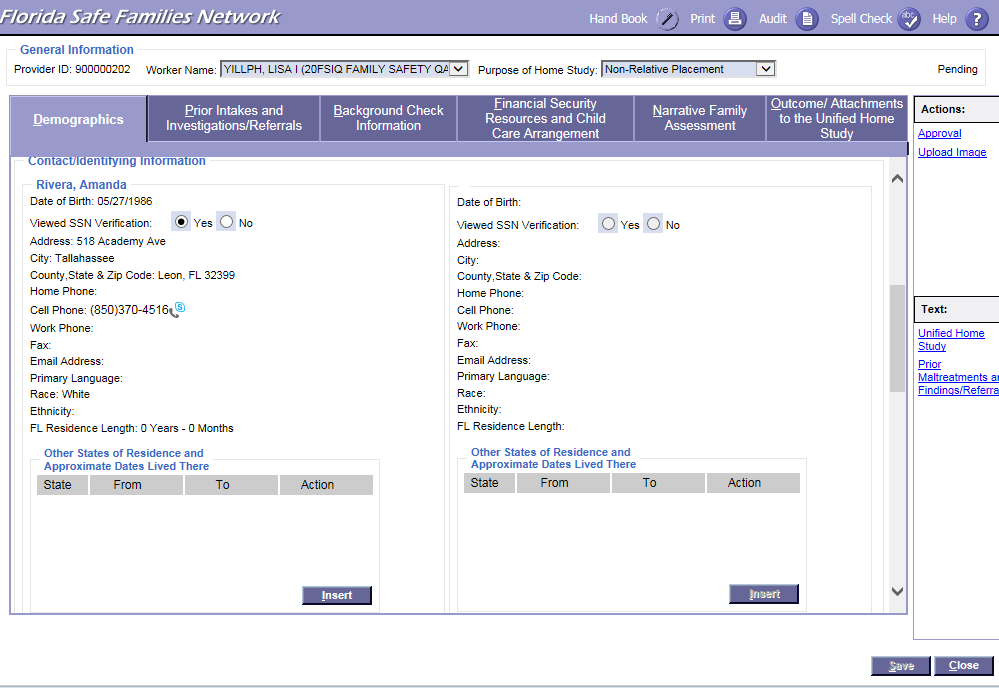 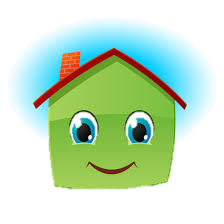 FSFN Screens
Unified Home Study 3.11
UHS Demographics tab:
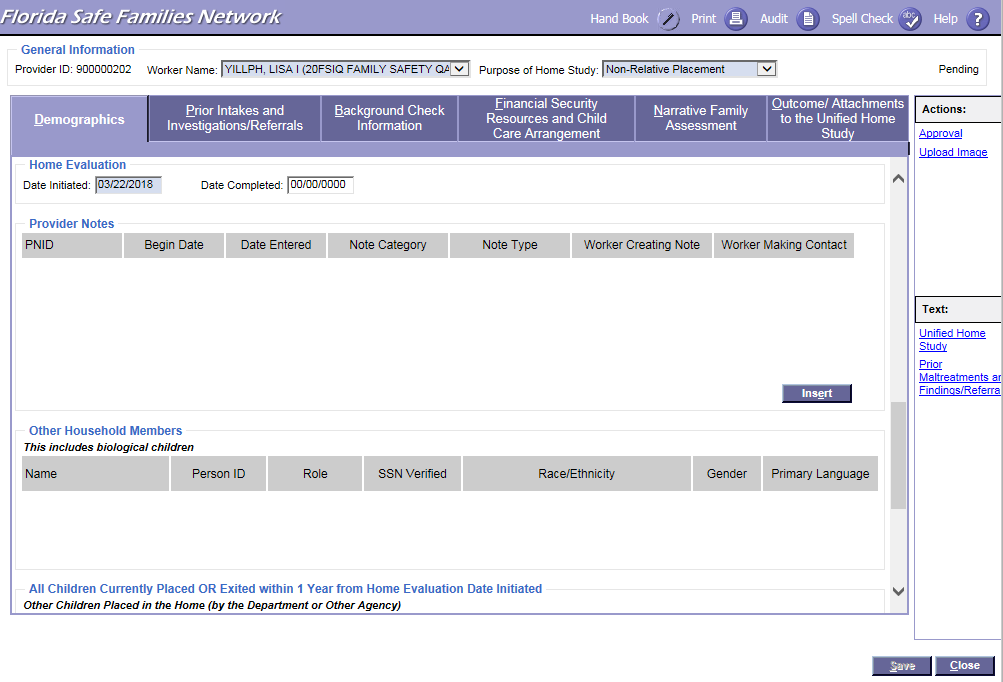 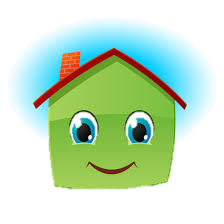 FSFN Screens
Unified Home Study 3.12
UHS Demographics tab:
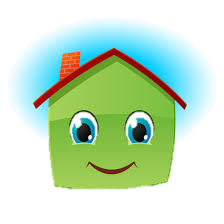 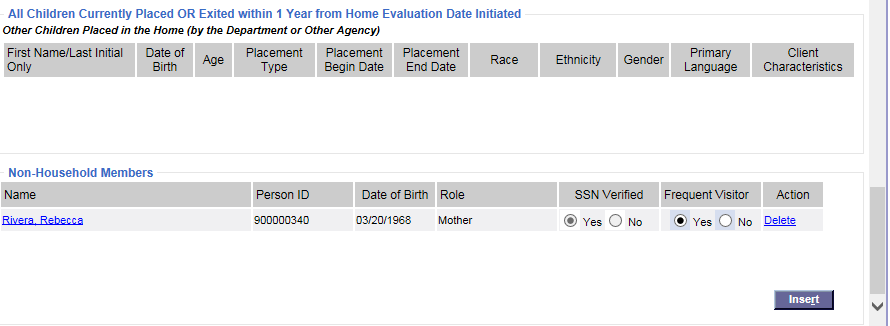 FSFN Screens
Unified Home Study 3.13
Background
Checks
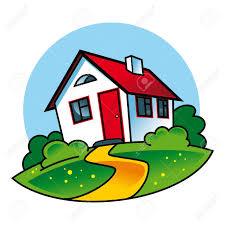 FSFN Tutorial
Unified Home Study 3.14
Background Checks
There are two types of relative/non-relative background checks when the child is in need of placement:
Emergency
Planned
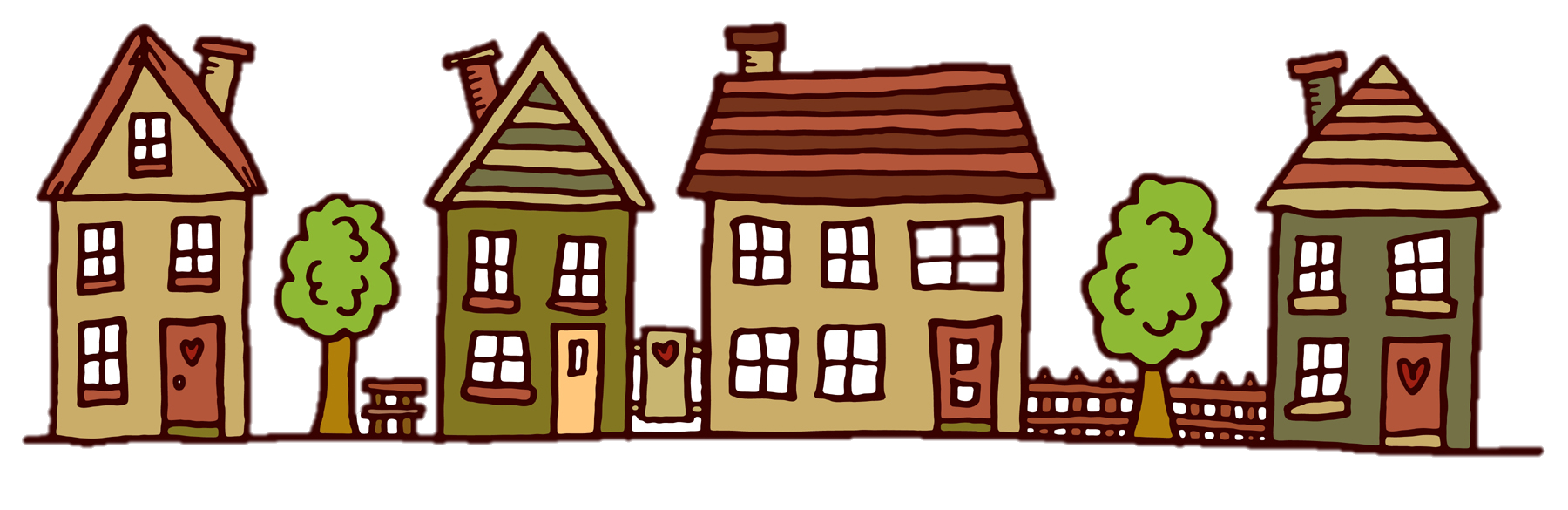 Unified Home Study 3.15
Background Checks, con’t.
Abuse/neglect record checks
Local criminal checks
Juvenile Justice information
Fingerprint
submission
FCIC
*NCIC
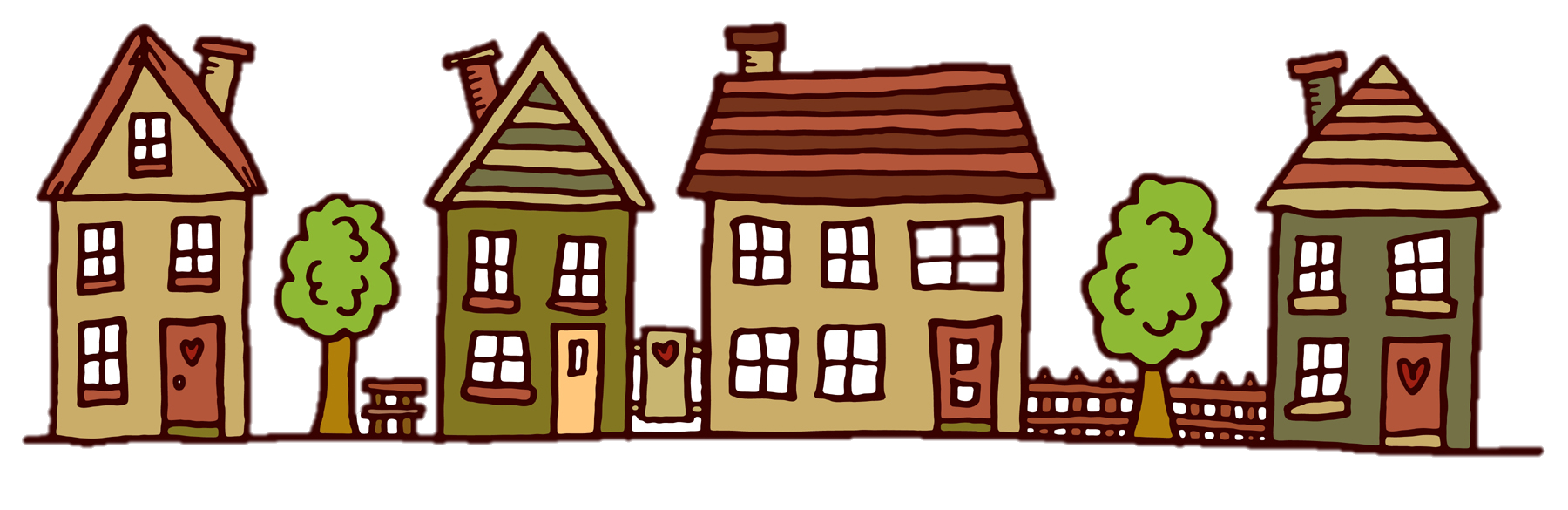 *NCIC for emergency background checks only
Unified Home Study 3.16
Analysis of Background Checks
A thorough review and analysis of all of the background information gathered provides Case Managers with the insight needed in order to ensure that the BEST possible placement is made for the child.  When reviewing the criminal, abuse, and/or neglect records obtained, Case Managers must assess for patterns of criminal behavior that may place the child in danger.
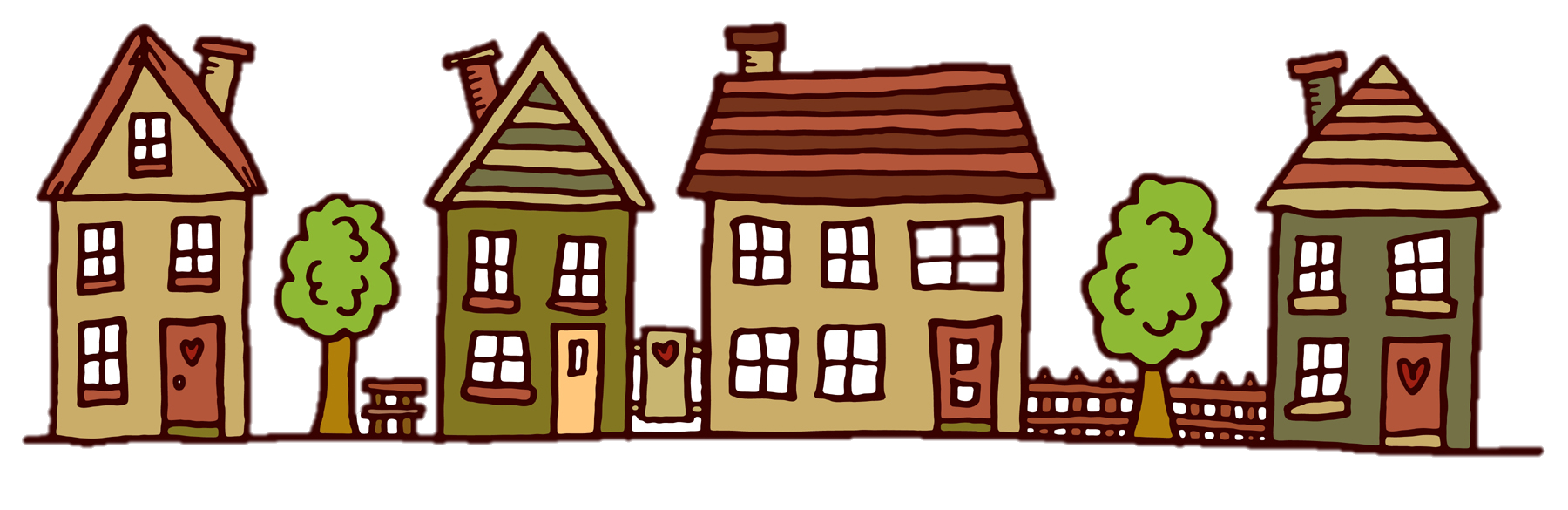 Unified Home Study 3.17
Disqualifiers
While performing background checks, Child Welfare Professionals may find information that automatically disqualifies a person from being a placement candidate.
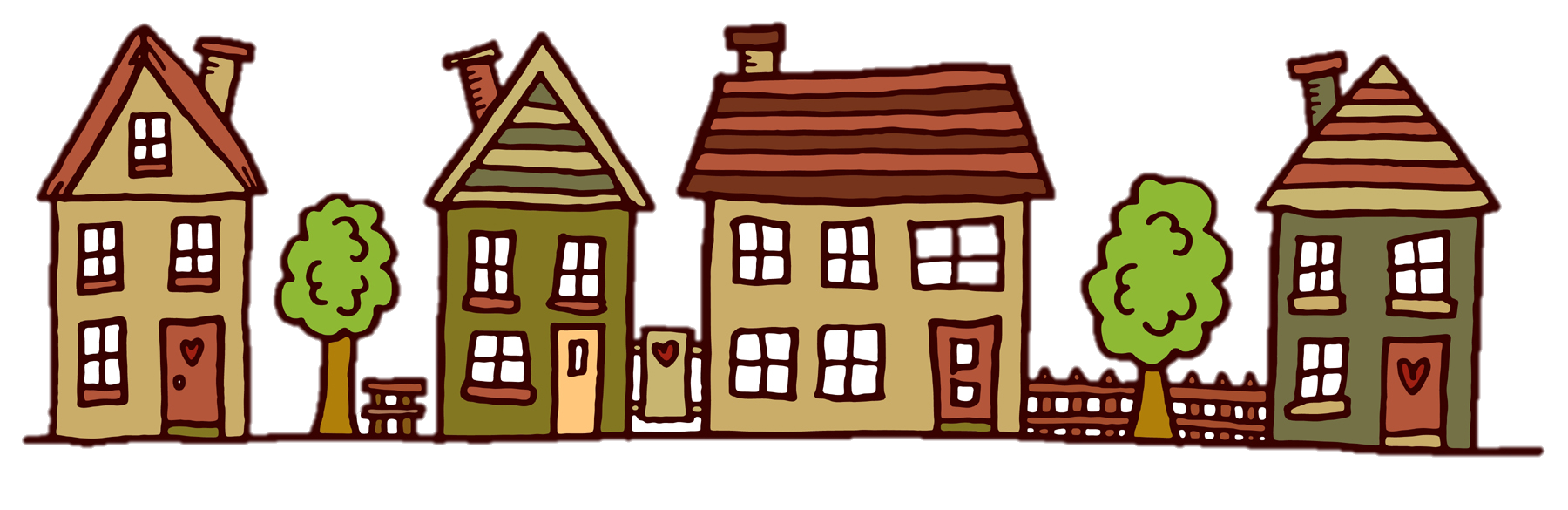 Unified Home Study 3.18
Disqualifiers, con’t.
Offenses that disqualify a person include:
Child abuse, abandonment, or neglect
Child pornography or other felony involving a child
Domestic violence
Homicide, sexual battery, or other felony involving violence
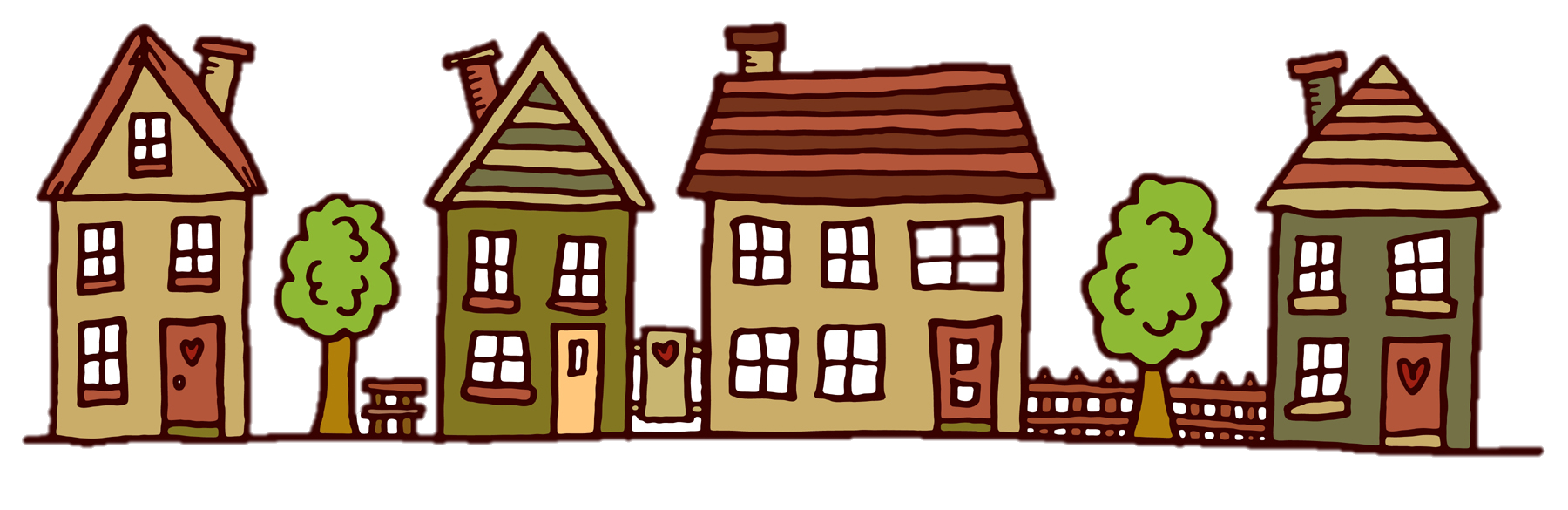 Unified Home Study 3.19
Disqualifiers, con’t.
Children cannot be placed with a person who has been convicted of a felony, within the last five years, within the following categories:
Assault
A drug-related offense
Battery
Resisting arrest with violence
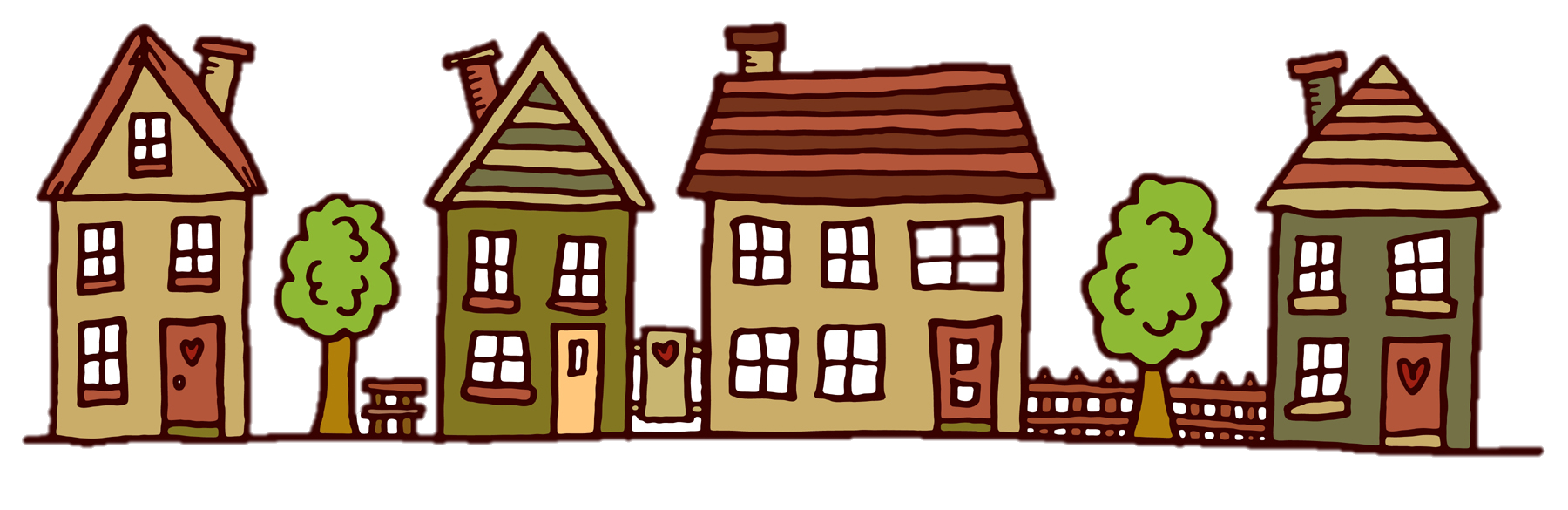 Unified Home Study 3.20
Documentation
Within FSFN, Case Managers must document the records obtained and their thorough analysis of the background check results within the Background Check Information page.
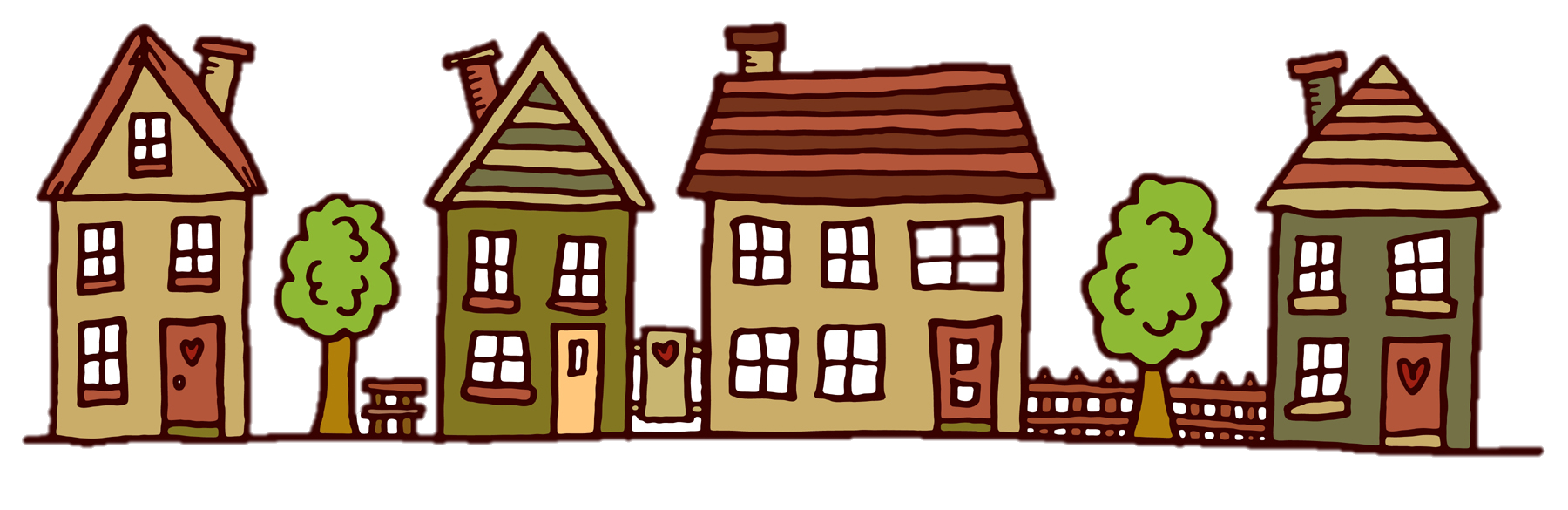 Unified Home Study 3.21
Prior Intakes Investigations/Referrals:
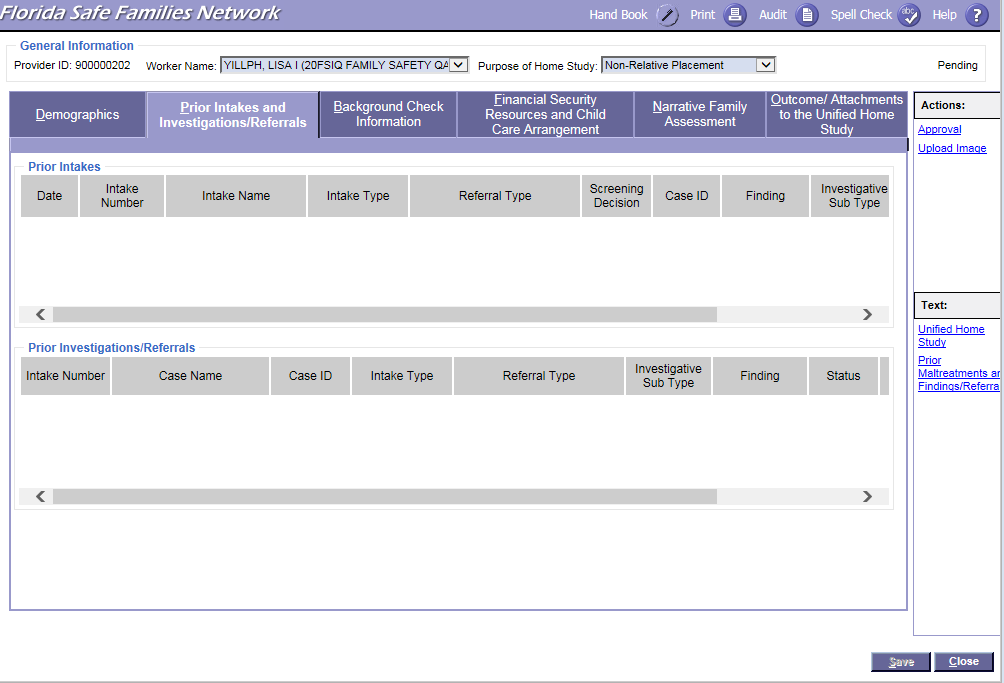 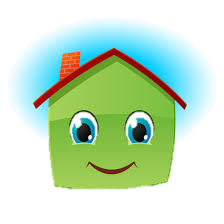 FSFN Screens
Unified Home Study 3.22
Requesting Background Checks:
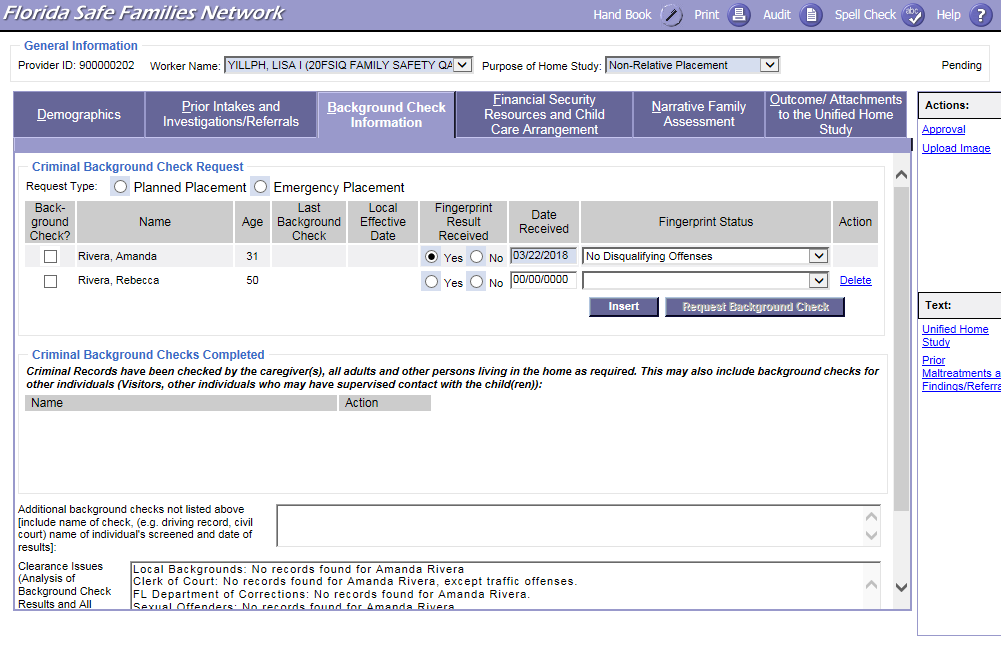 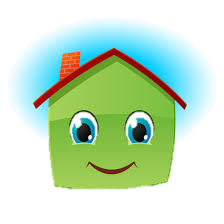 FSFN Screens
Unified Home Study 3.23
Documenting Background Check Results and Analysis:
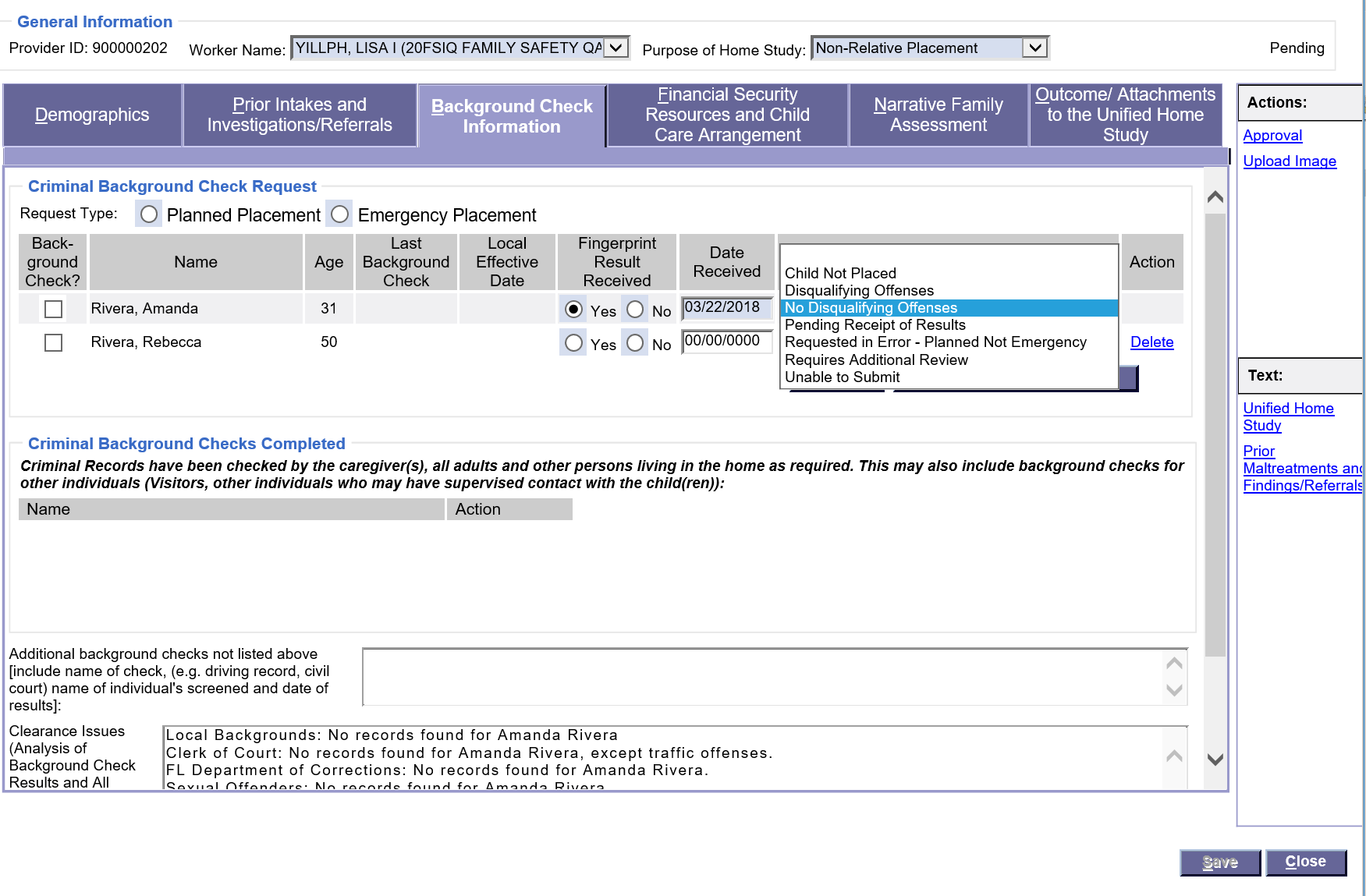 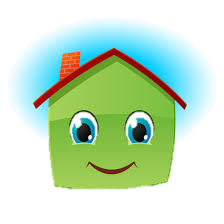 FSFN Screens
Unified Home Study 3.24
Updating criminal history dates:
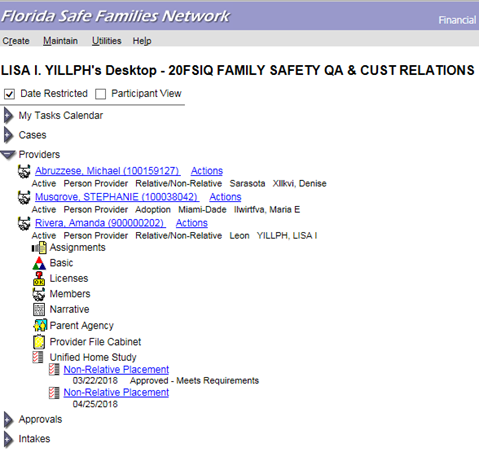 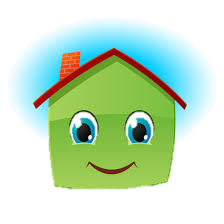 FSFN Screens
Unified Home Study 3.25
Updating criminal history dates:
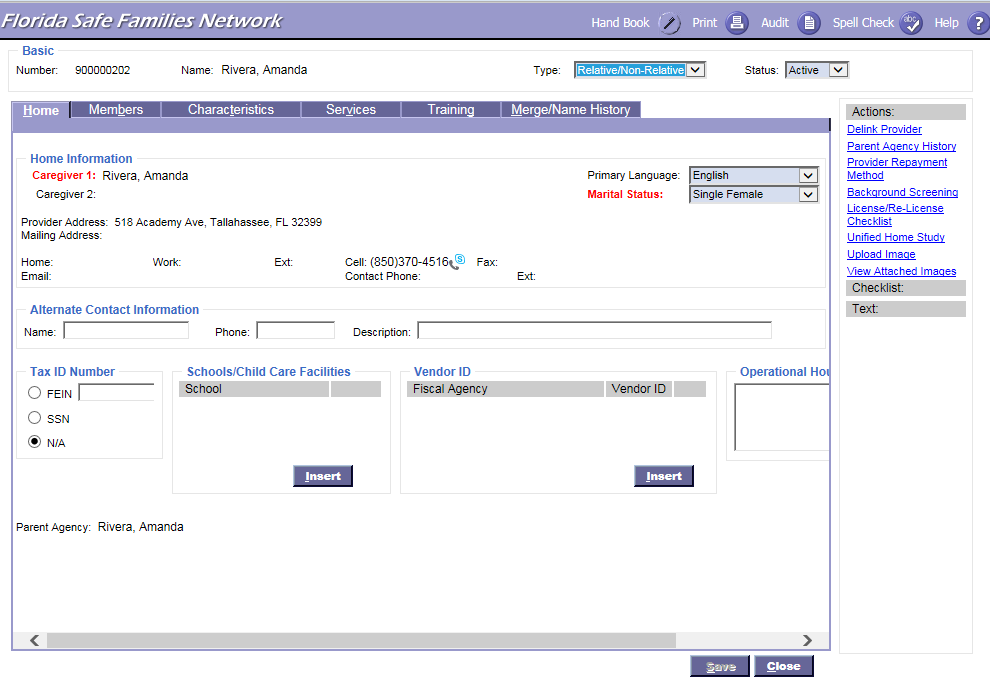 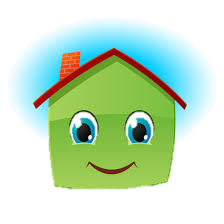 FSFN Screens
Unified Home Study 3.26
Where to insert clearance from different sources:
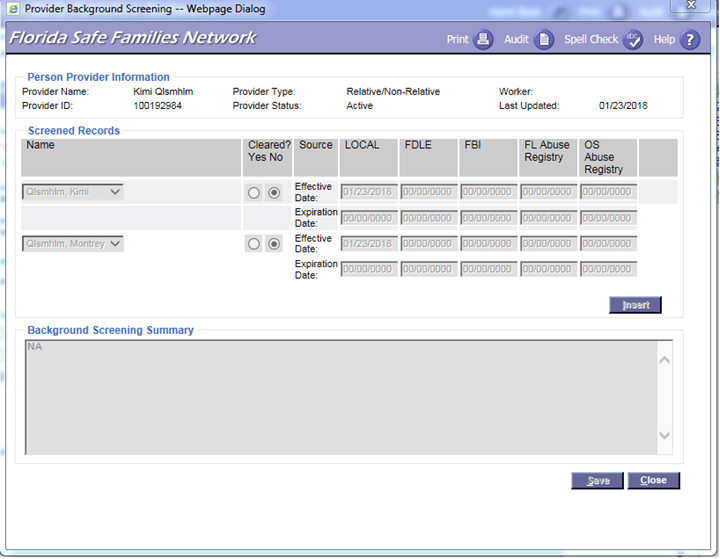 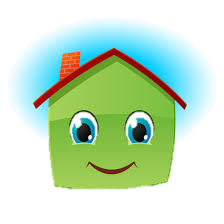 FSFN Screens
Unified Home Study 3.27
General Information Discussed during the Interview
Unified Home Study 3.28
General Information Discussed during the Interview, con’t.
Unified Home Study 3.29
Caregiver Supports
Medical Insurance (Medicaid)
“At-risk” Child Care Referral
“Child-only” Temporary Cash Assistance
DCF Tuition and Fee Exemption
Relative Caregiver Program (RCP)
Non-Relative Caregiver Program (NRCP)
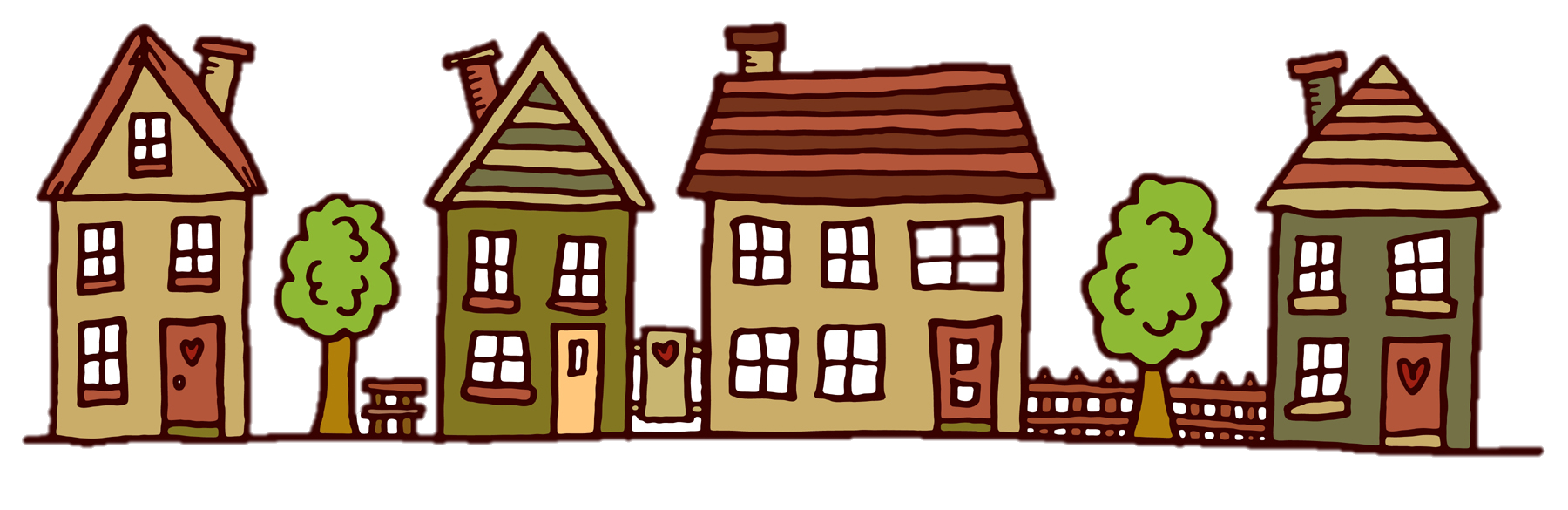 Unified Home Study 3.30
Financial Security, Resources, and Child Care Arrangements
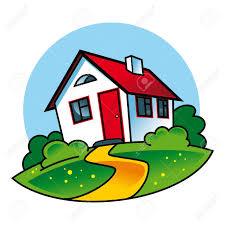 FSFN Tutorial
Unified Home Study 3.31
Financial Security, Resources, and Child Care Arrangements
Financial Breakdown
Additional Monthly Support
Household Information
Family Situation
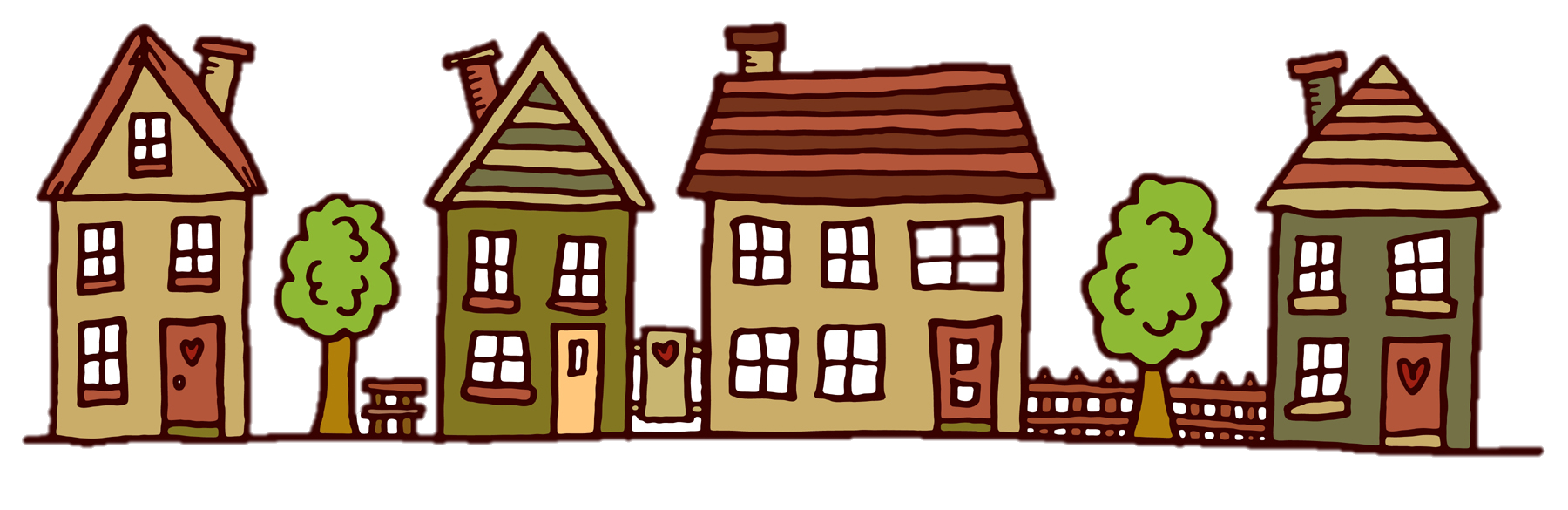 Unified Home Study 3.32
Employment Information:
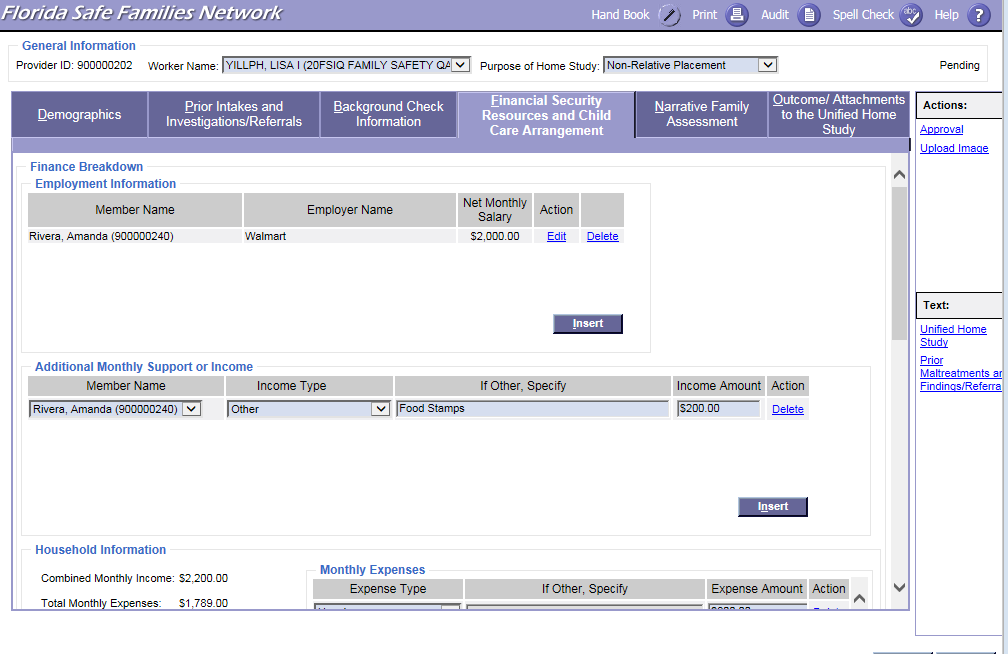 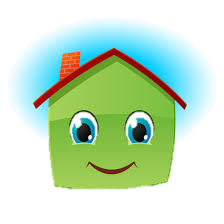 FSFN Screens
Unified Home Study 3.33
Adding Employment Details:
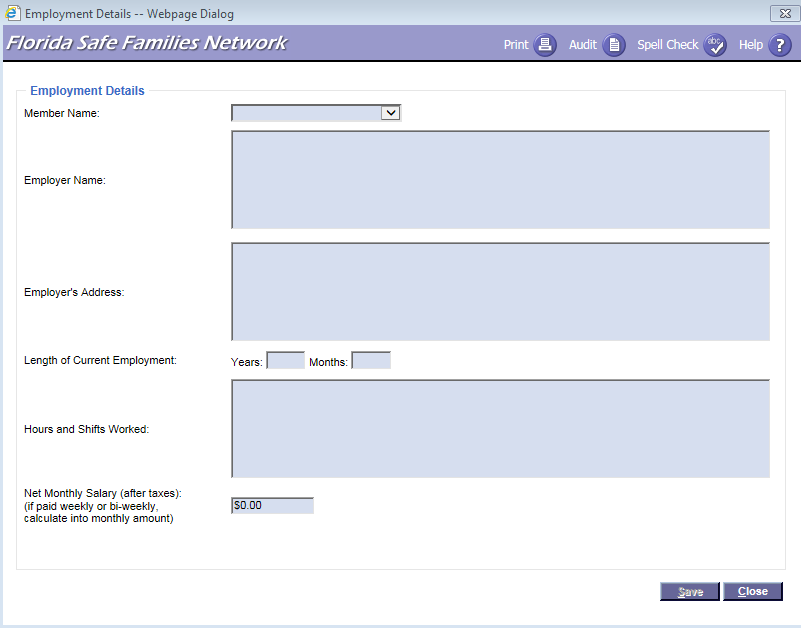 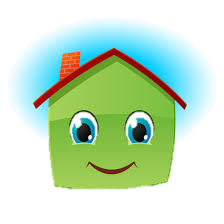 FSFN Screens
Unified Home Study 3.34
Adding Additional Monthly Support or Income:
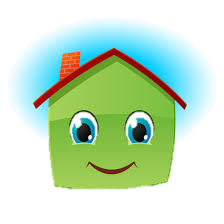 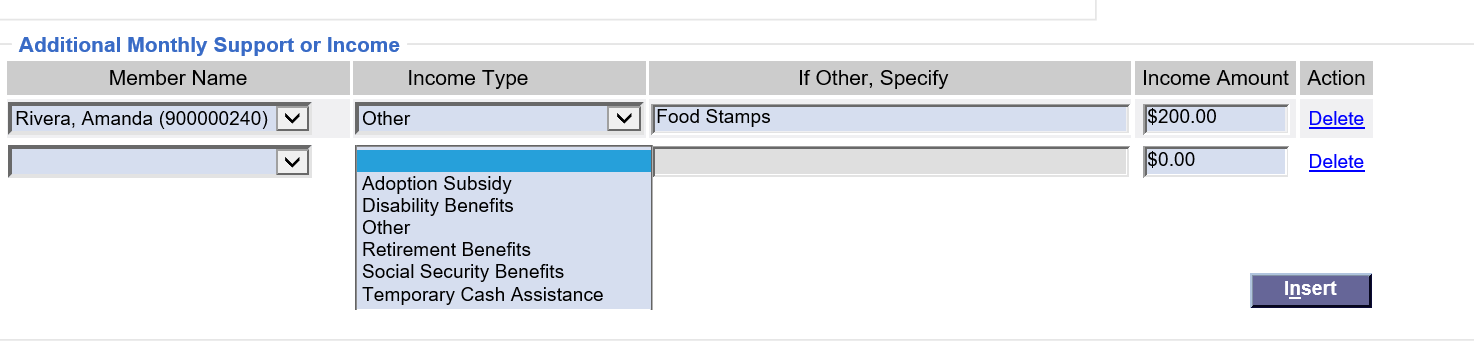 FSFN Screens
Unified Home Study 3.35
Adding Monthly Expenses:
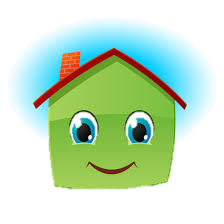 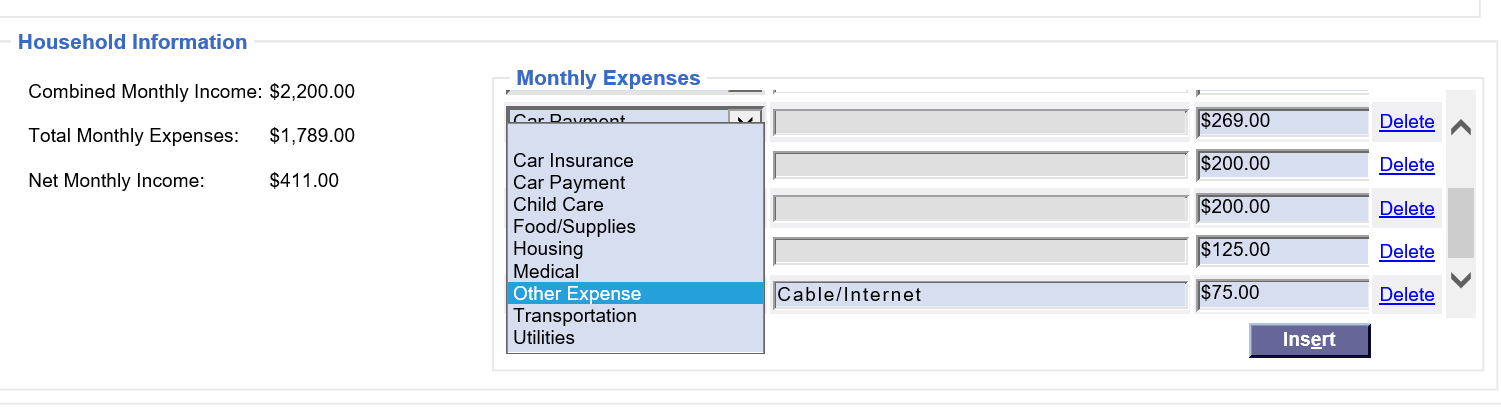 FSFN Screens
Unified Home Study 3.36
Family Situation:
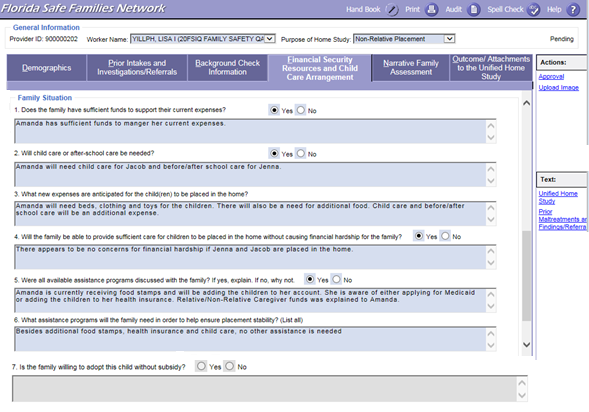 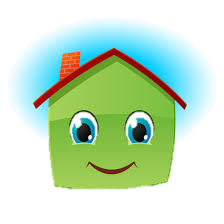 FSFN Screens
Unified Home Study 3.37
Narrative Family Assessment
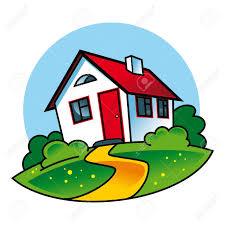 FSFN Tutorial
Unified Home Study 3.38
Narrative Family Assessment
Case Managers must conduct a narrative family assessment and gather the needed information to fully evaluate the caregiver’s ability to provide a safe and nurturing environment for the child.
Information should be gathered through an interview process.
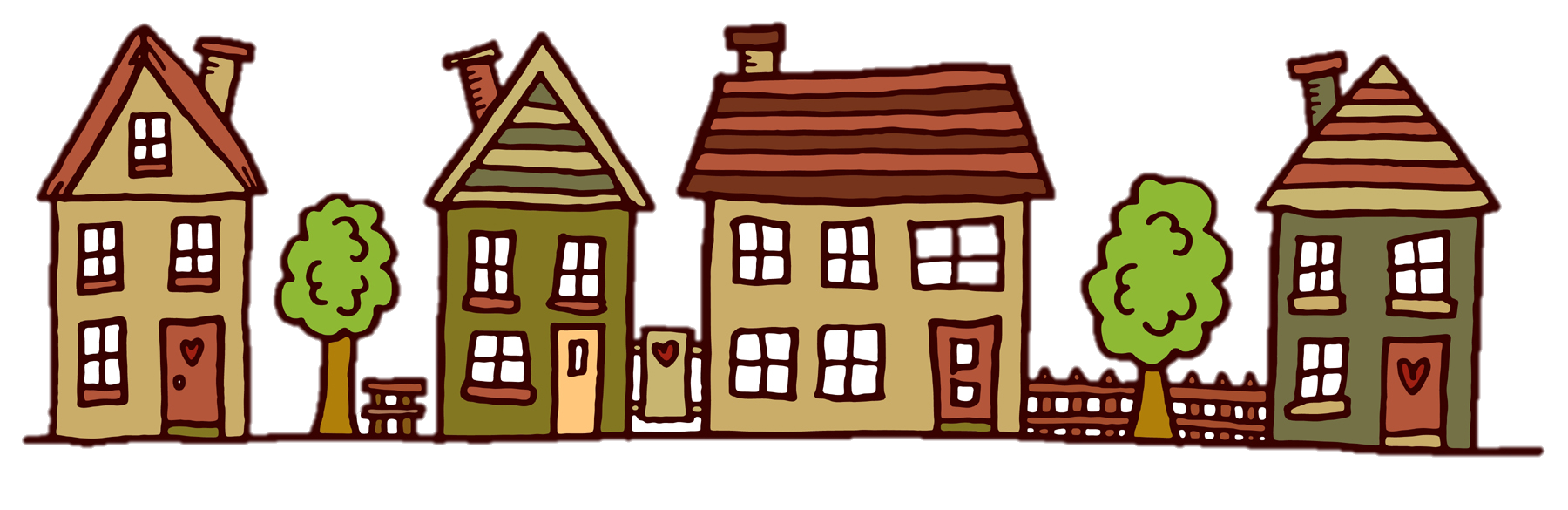 Unified Home Study 3.39
Narrative Family Assessment, con’t.
The Narrative Family Assessment is split up into nine areas:
Child History
Assess Caregiver
Family History
Children to Be Placed Interviews
Physical Environment
Motivation
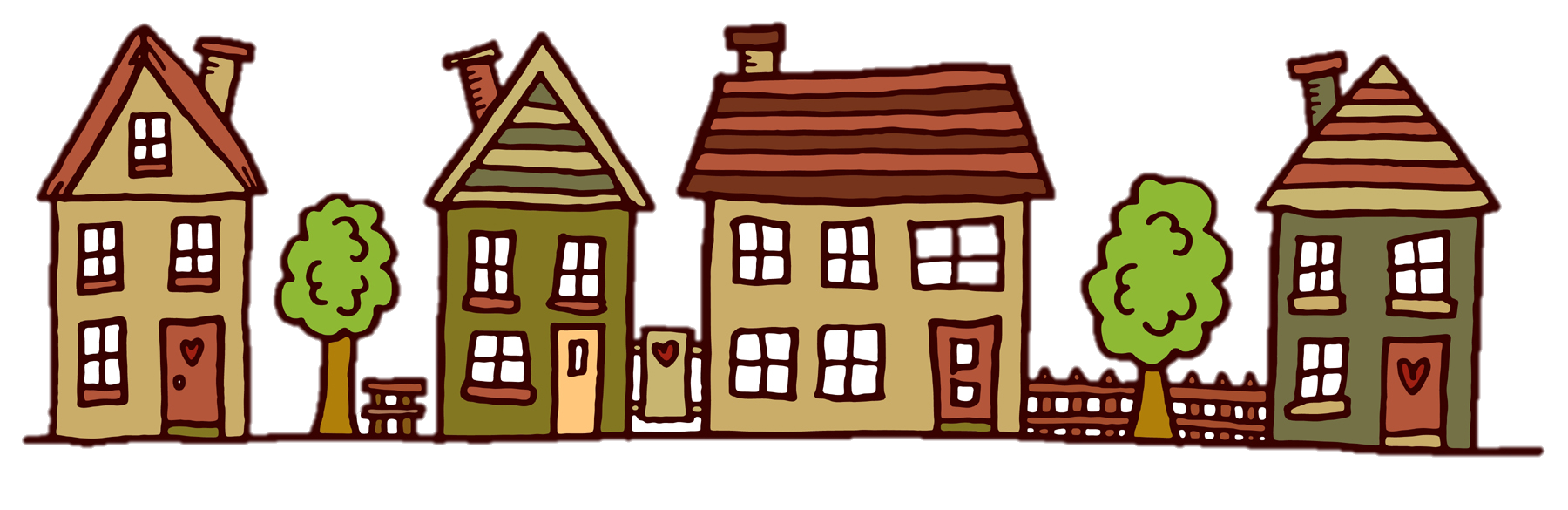 Education and Employment
References and Reviews
Family Support and Resources
Unified Home Study 3.40
Narrative Family Assessment – Assess Caregiver(s) Questions:
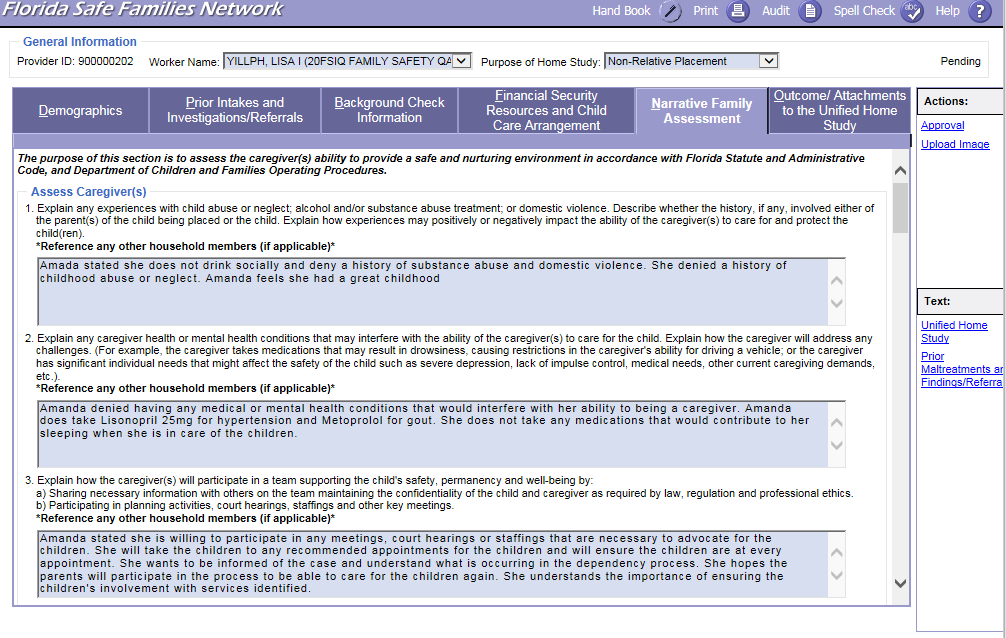 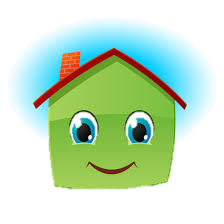 FSFN Screens
Unified Home Study 3.41
Narrative Family Assessment – Assess Caregiver(s) Questions:
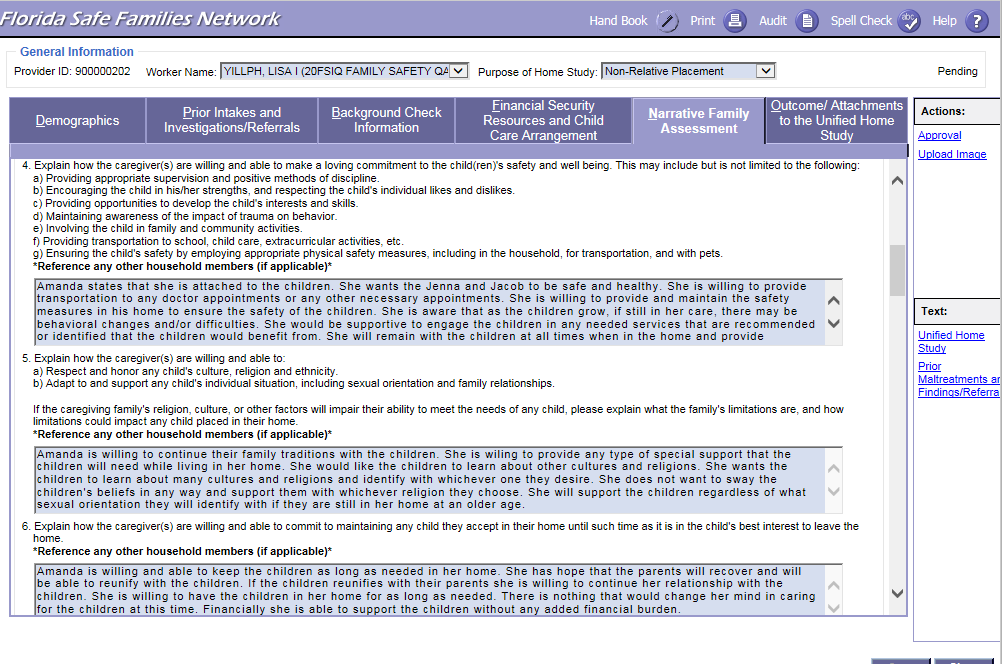 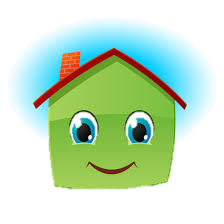 FSFN Screens
Unified Home Study 3.42
Narrative Family Assessment – Assess Caregiver(s) Questions:
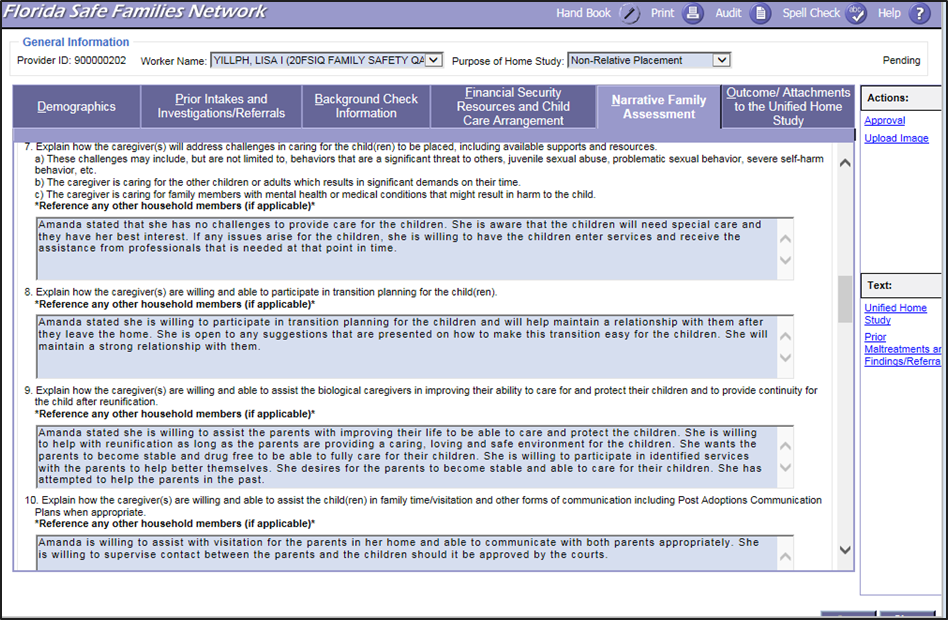 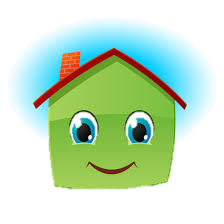 FSFN Screens
Unified Home Study 3.43
Narrative Family Assessment – Assess Caregiver(s) Questions:
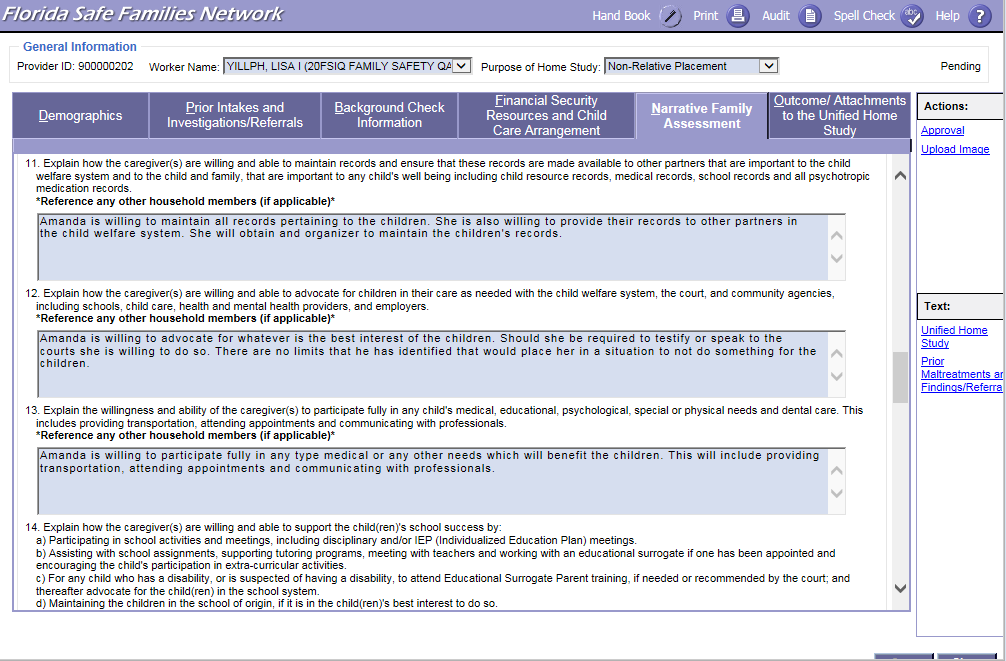 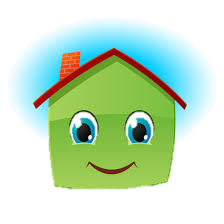 FSFN Screens
Unified Home Study 3.44
Narrative Family Assessment – Assess Caregiver(s) Questions:
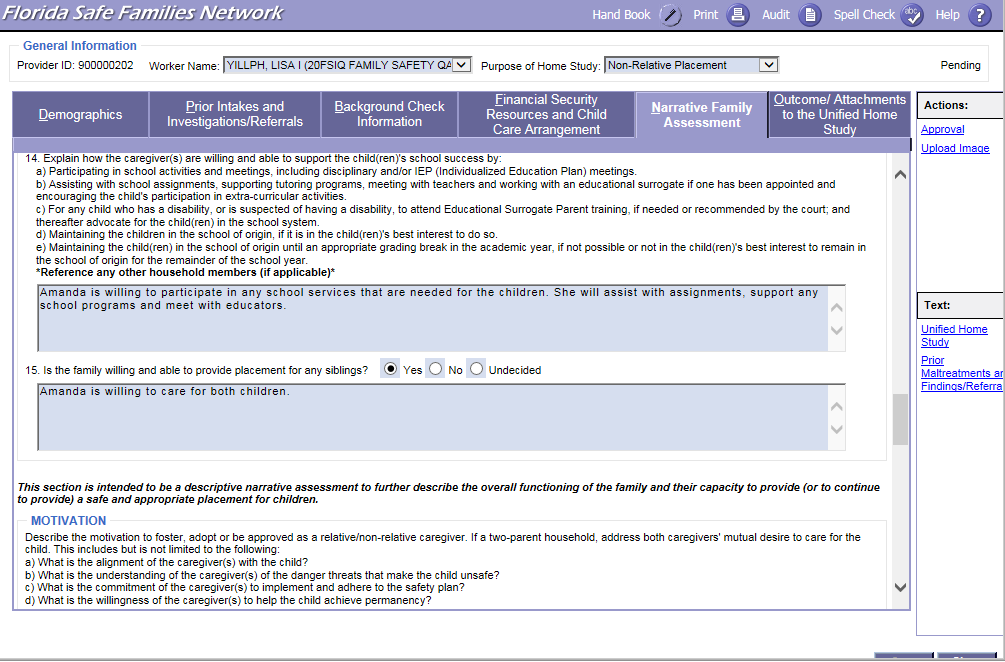 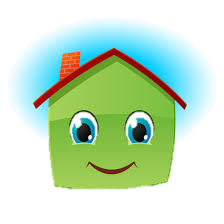 FSFN Screens
Unified Home Study 3.45
Narrative Family Assessment – Motivation and Education and Employment:
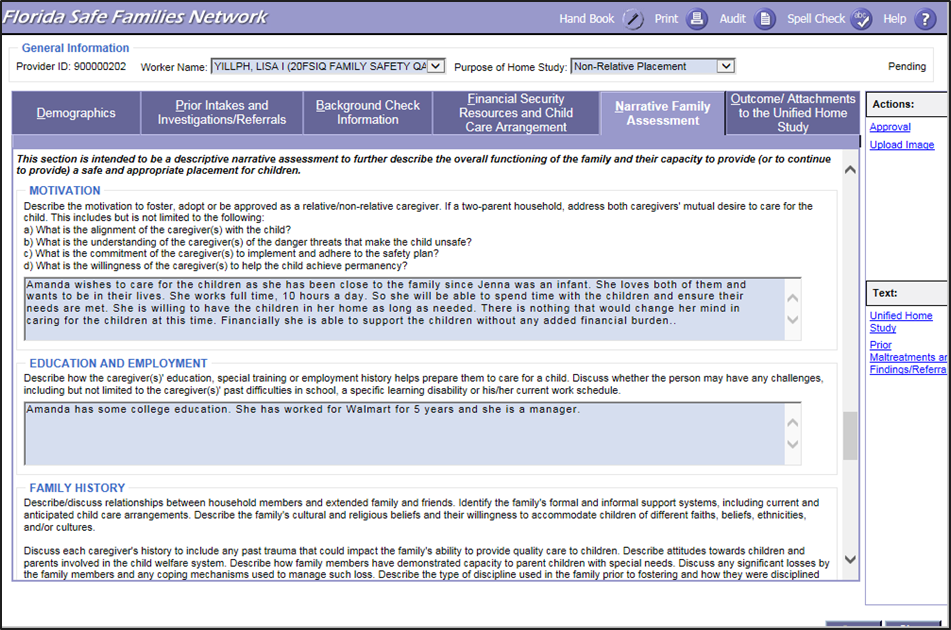 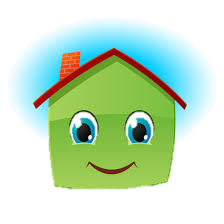 FSFN Screens
Unified Home Study 3.46
Narrative Family Assessment – Family History, Child(ren) To Be Placed Interview(s), and References and Reviews:
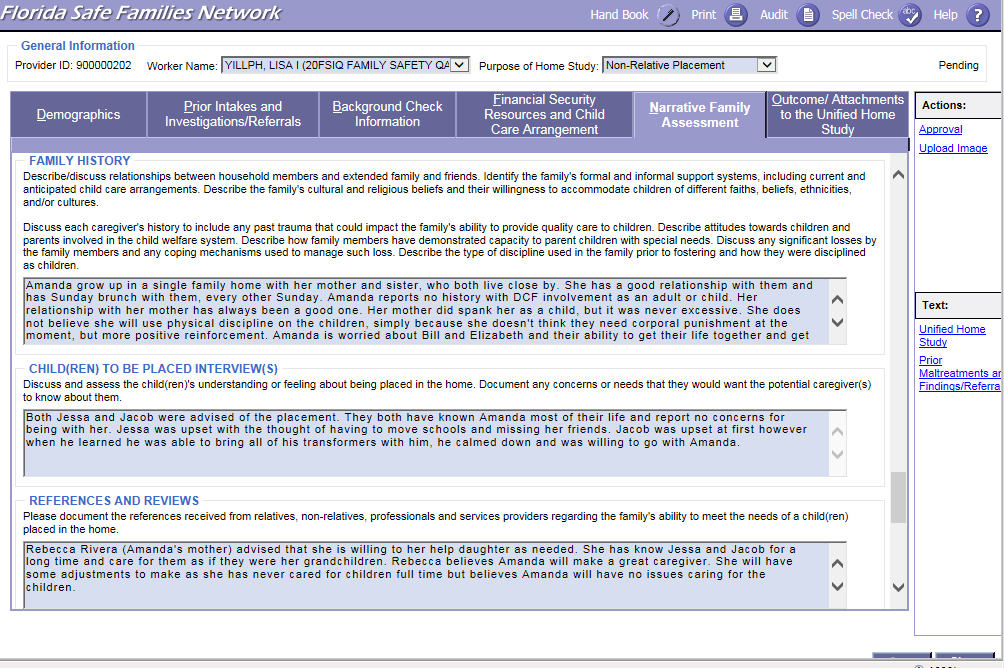 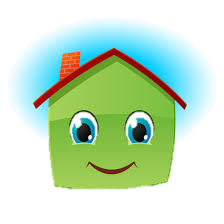 FSFN Screens
Unified Home Study 3.47
Narrative Family Assessment – Child History and Physical Environment:
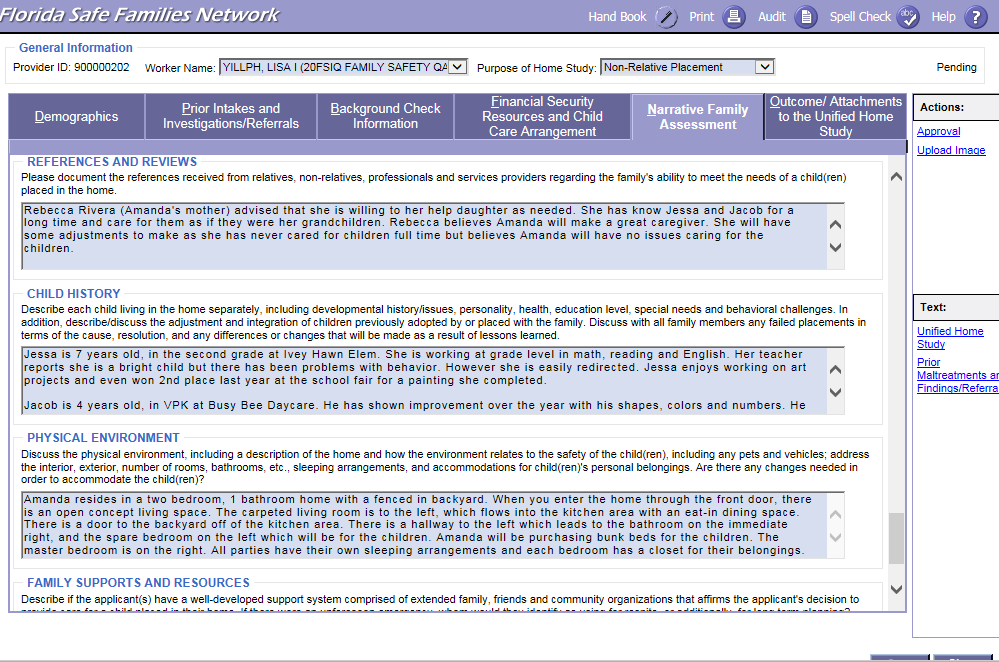 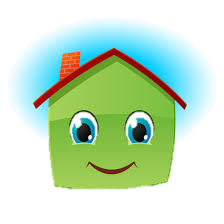 FSFN Screens
Unified Home Study 3.48
Narrative Family Assessment – Family Supports and Resources:
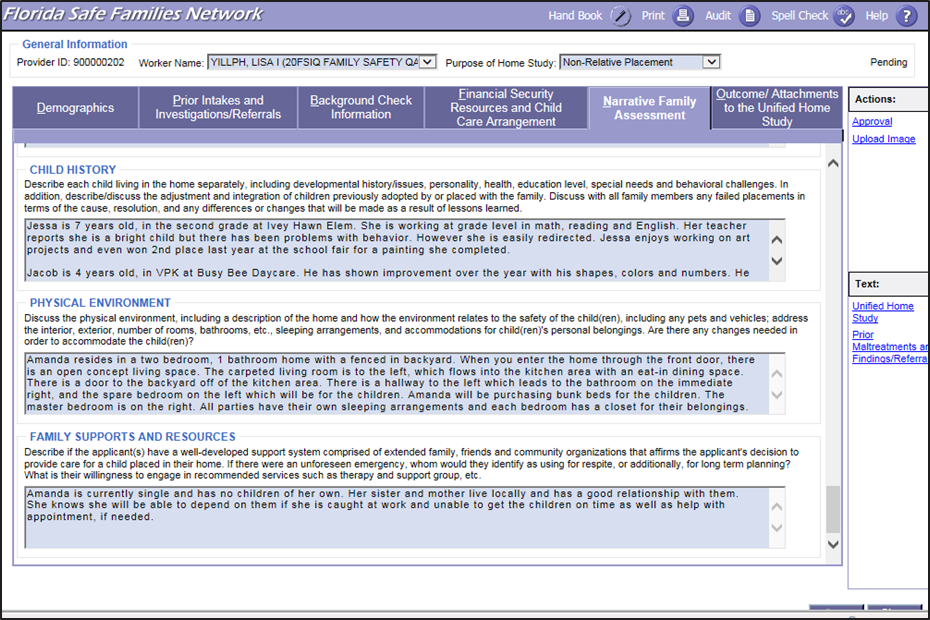 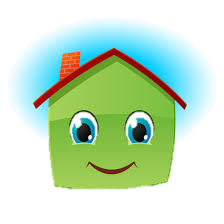 FSFN Screens
Unified Home Study 3.49
Activity A:  Part 1 Jacob and Jenna Are Moving
Read the scenario.  Note that the scenario is split into Part A and Part B.  The first part is for everyone, and the second part should only be read by the Interviewee/Caregiver.
The interviewer must select up to five of the narrative assessment questions, and using the four interview phases, gather the needed information from the caregiver.
Select who will be the Case Manager/ Interviewer and who will be the Caregiver/Interviewee.
Unified Home Study 3.50
Finalizing the Relative/Non-relative UHS
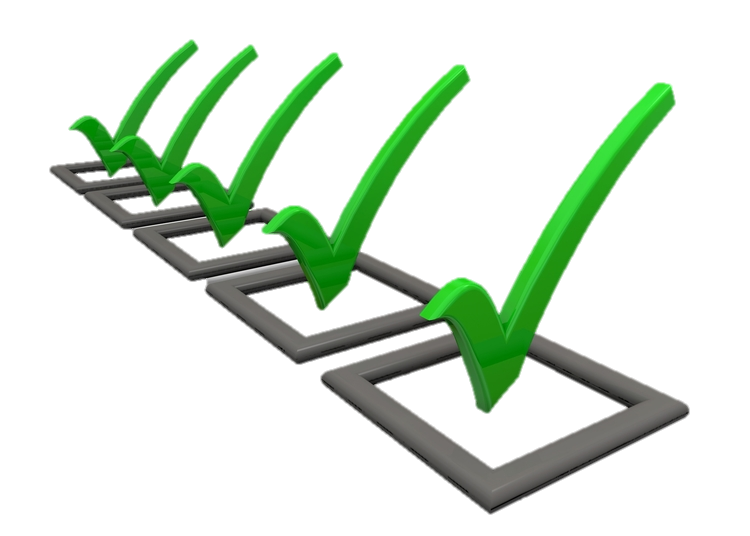 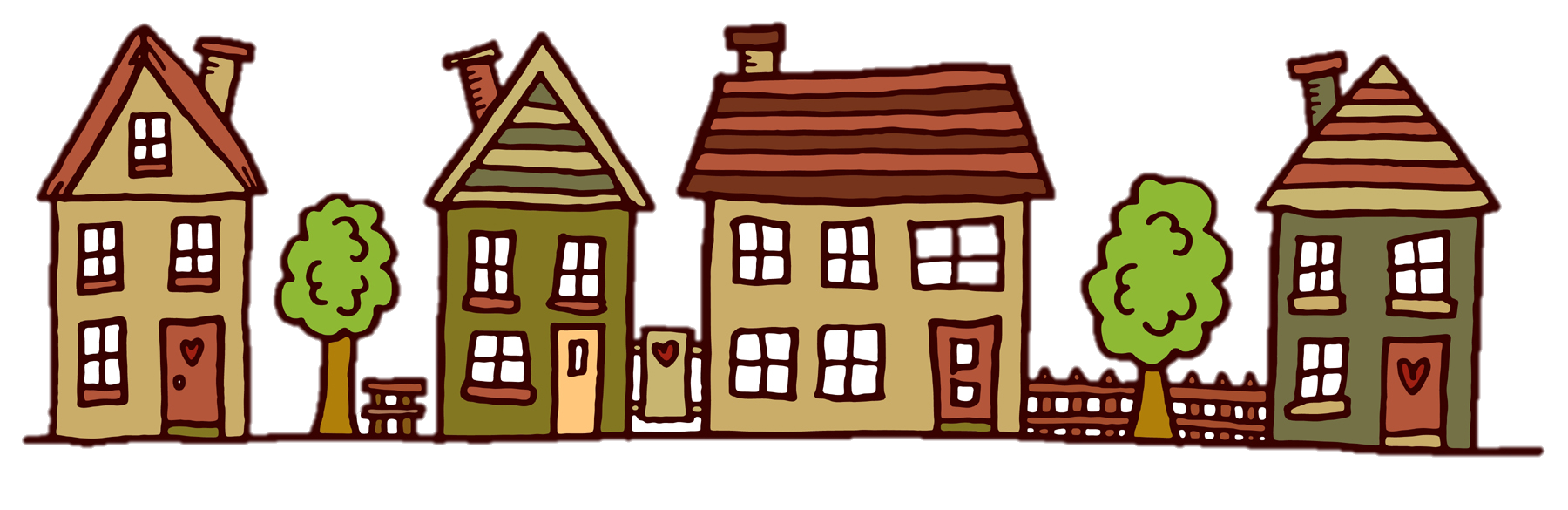 Unified Home Study 3.51
Attachments
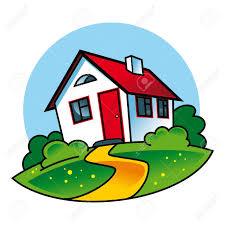 FSFN Tutorial
Unified Home Study 3.52
Attachments
Attachments provide verification of information gathered and evidence of information shared with the caregivers.
The Outcome/ Attachments tab includes attachments that are in print form and external to the UHS and/or FSFN.
The attachments that are required depend on the type of Unified Home Study being completed.
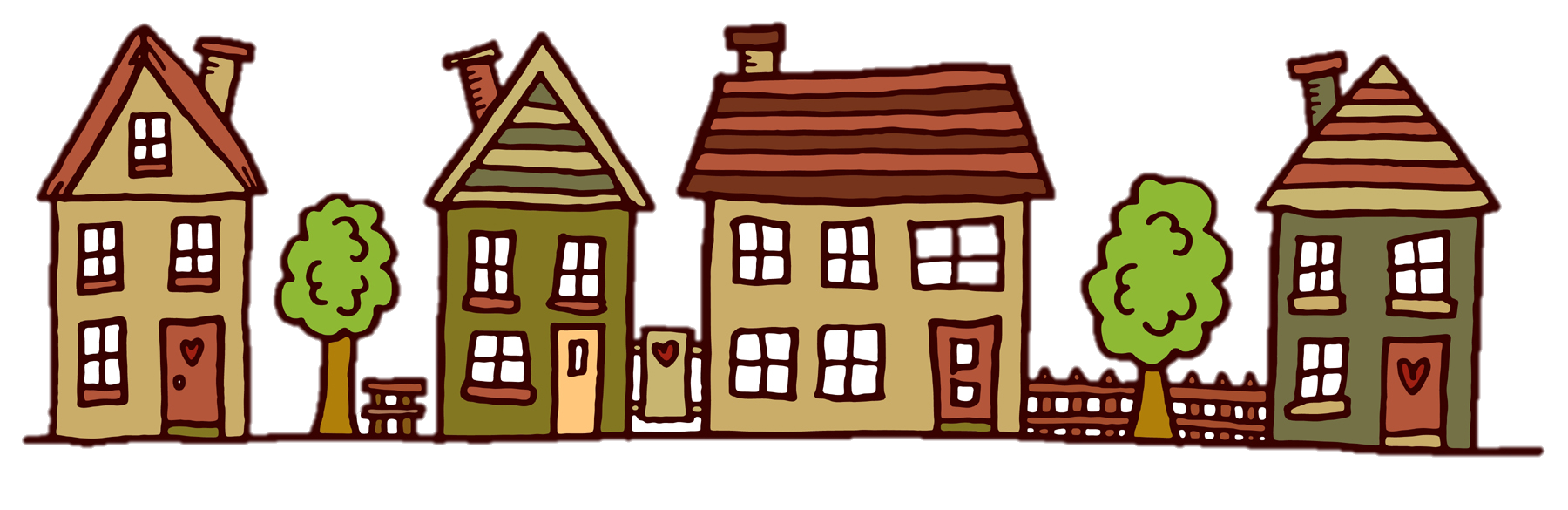 Unified Home Study 3.53
Upload Requirements
Unified Home Study 3.54
Signatures, Recommendations, and Final Approvals
Once all information required has been gathered and assessed, Child Welfare Professionals must ask the caregiver to review and sign the home study.
If known, it is at this time that Child Welfare Professionals inform the caregiver of any concerns or changes that might affect the anticipated outcome of the home study.
Signatures
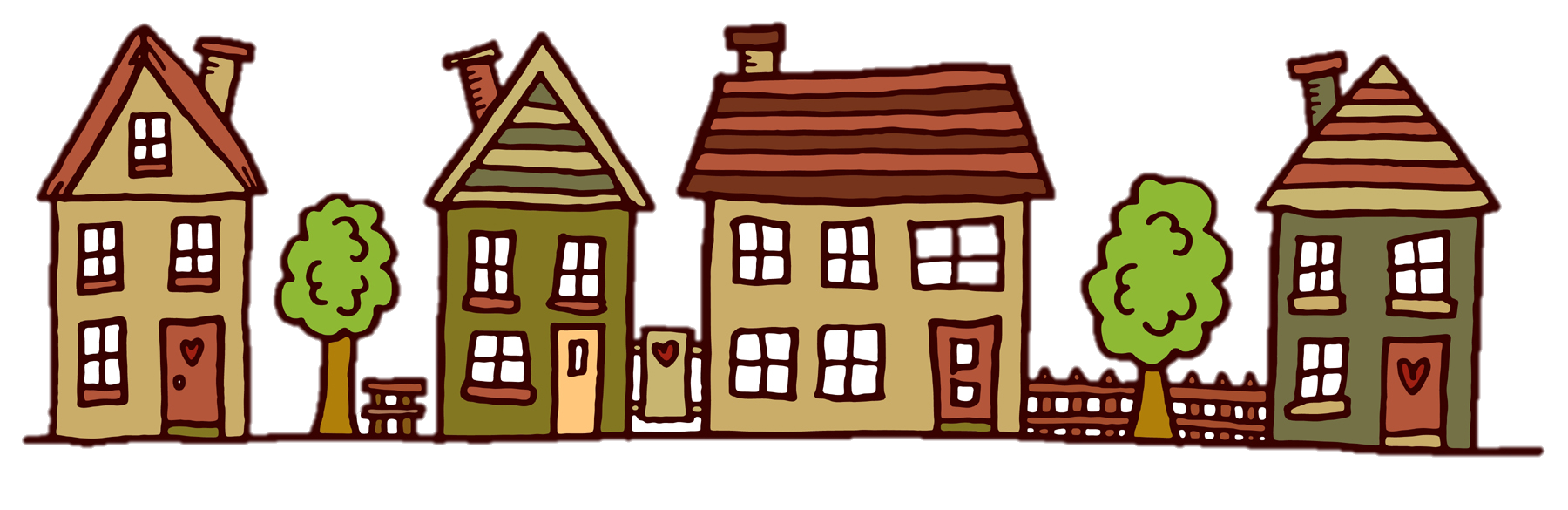 Unified Home Study 3.55
Signatures, Recommendations, and Final Approvals, con’t.
Once signed by the caregiver(s), Case Managers, and supervisors, the entire UHS, including the signature page, must be uploaded into the UHS page in FSFN within two business days.
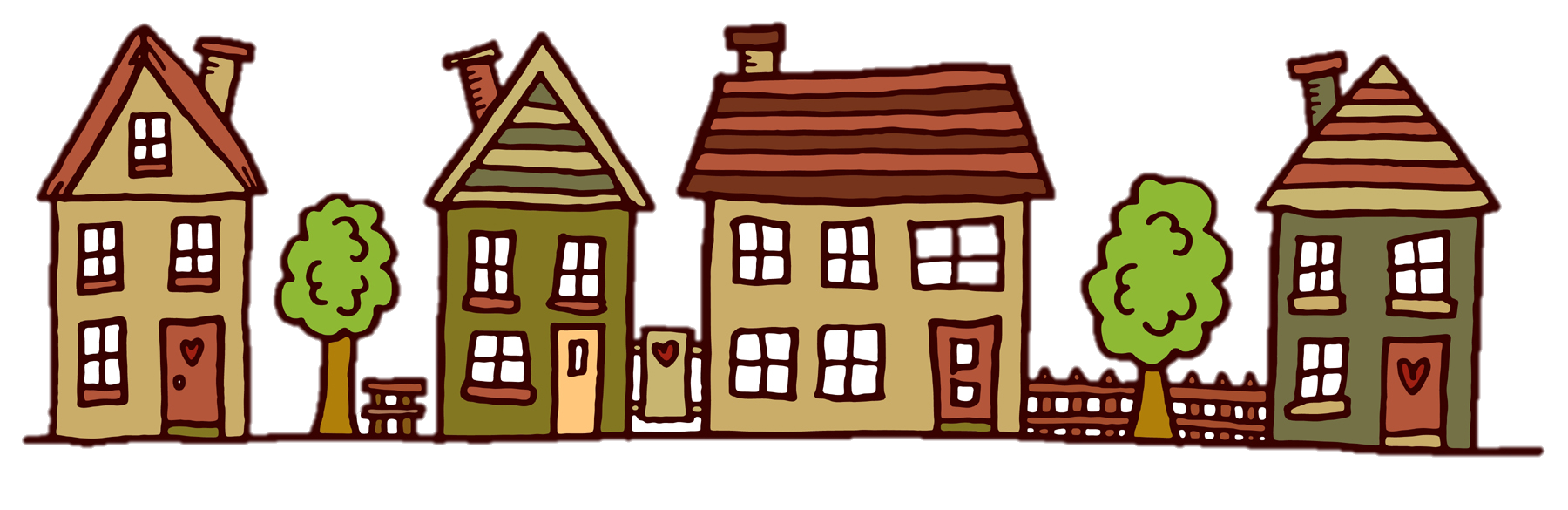 Signatures
Unified Home Study 3.56
Signatures, Recommendations, and Final Approvals, con’t.
In the Recommendation group box on the FSFN UHS page, the Child Welfare Professional selects an appropriate recommendation from the Recommendation drop-down choices:
Duplicate - Created in Error
Denied - Criminal Disqualifier
Application Withdrawn
Approved - Meets Requirements
Denied - FSFN Disqualifier
Denied - Review Comments
Approved - Review Comments
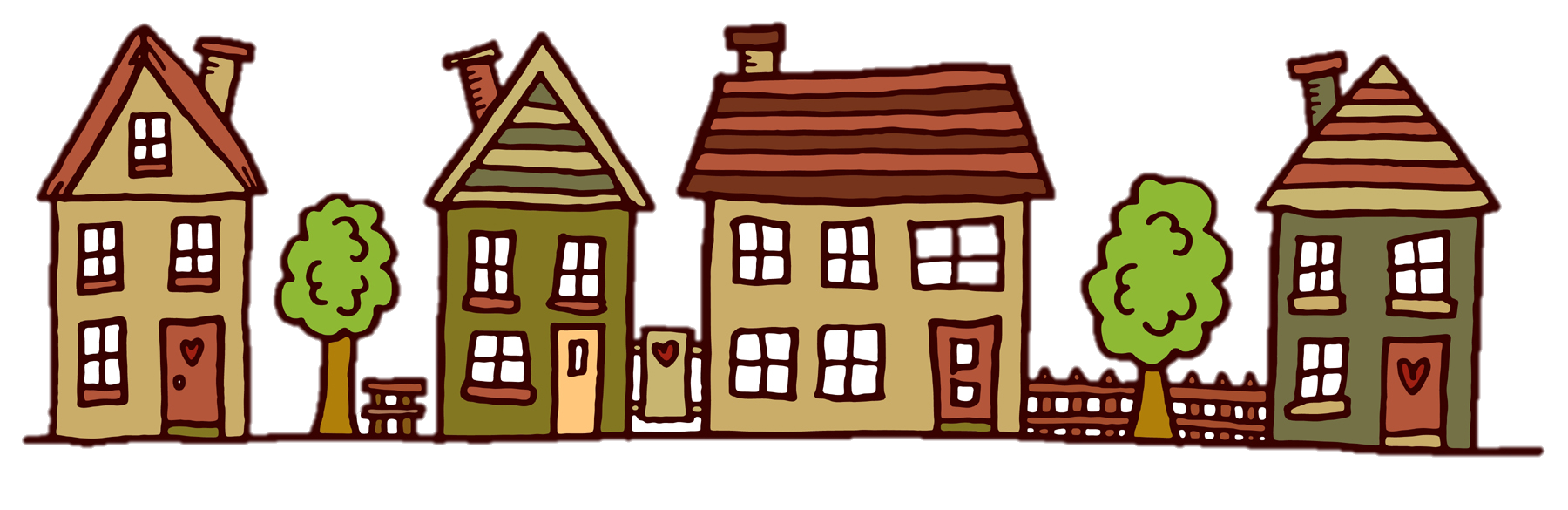 Recommendations
Unified Home Study 3.57
Signatures, Recommendations, and Final Approvals, con’t.
For the approval/denial process, Child Welfare Professionals and supervisors must enter a justification for approval or denial in the Outcome text box.
The supervisor reviews the home study in FSFN to determine that appropriate interviews, background checks and analysis, and assessment of caregiver(s) have been completed.
Final Approvals
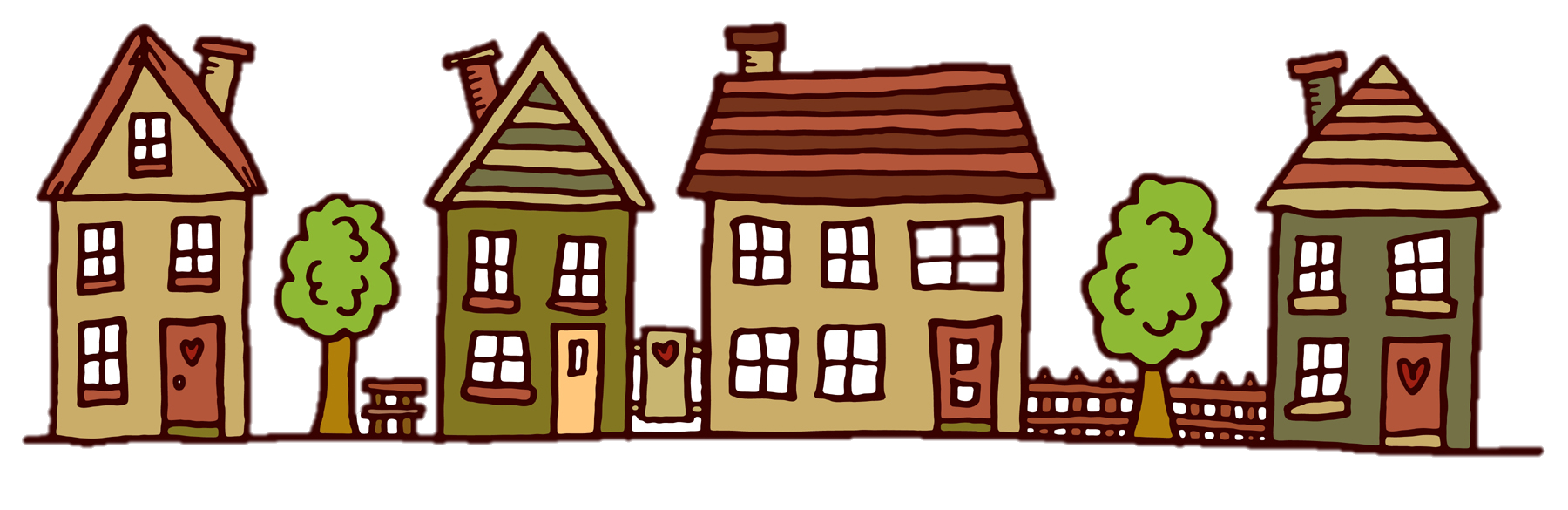 Unified Home Study 3.58
Signatures, Recommendations, and Final Approvals, con’t.
The supervisor has the authority to approve or deny a completed home study regardless of a Child Welfare Professional’s recommendation.
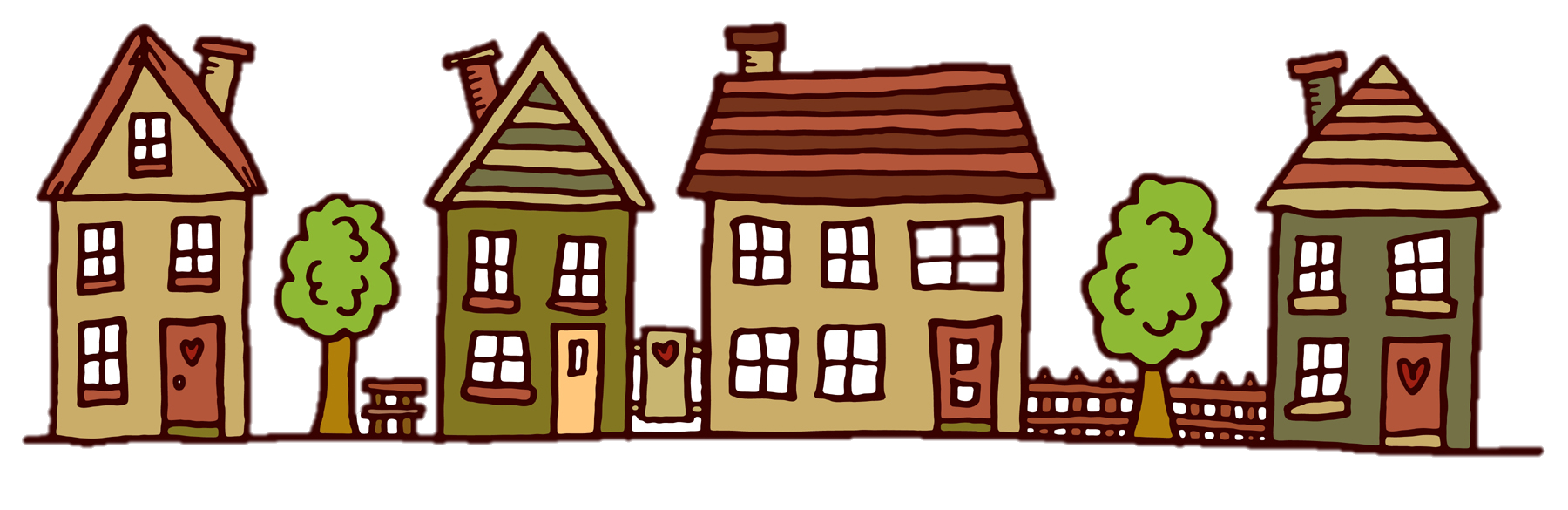 Final Approvals
Unified Home Study 3.59
Final Approvals, con’t.
In the Outcome group box on the FSFN UHS page, the supervisor selects an appropriate conclusion from the Outcome drop-down choices:
Duplicate - Created in Error
Denied - Criminal Disqualifier
Application Withdrawn
Denied - Court Approved
Approved - Meets Requirements
Denied - FSFN Disqualifier
Denied - Review Comments
Approved - Review Comments
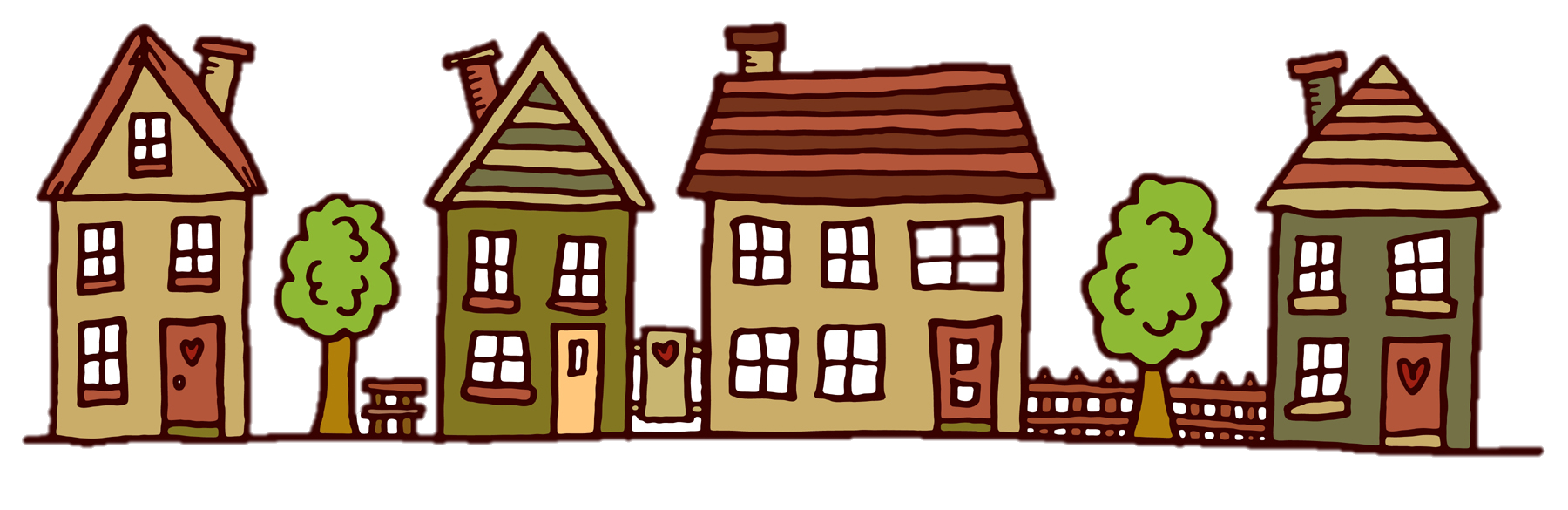 Unified Home Study 3.60
Final Approvals, con’t.
The Child Welfare Professional Supervisor must approve their outcome by completing the approval routing process.
If the Child Welfare Professional’s supervisor is not available, they can choose an alternate supervisor.
Child Welfare Professionals cannot approve their own home study.
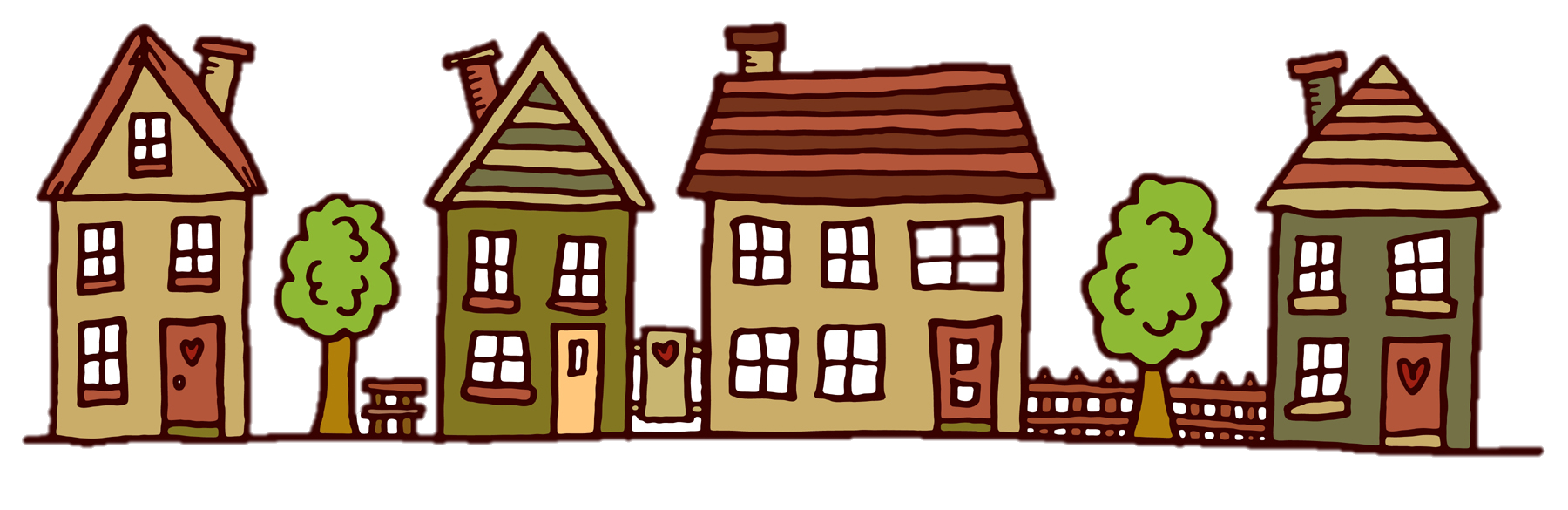 Unified Home Study 3.61
Outcome/Attachments, Recommendations, and Approval:
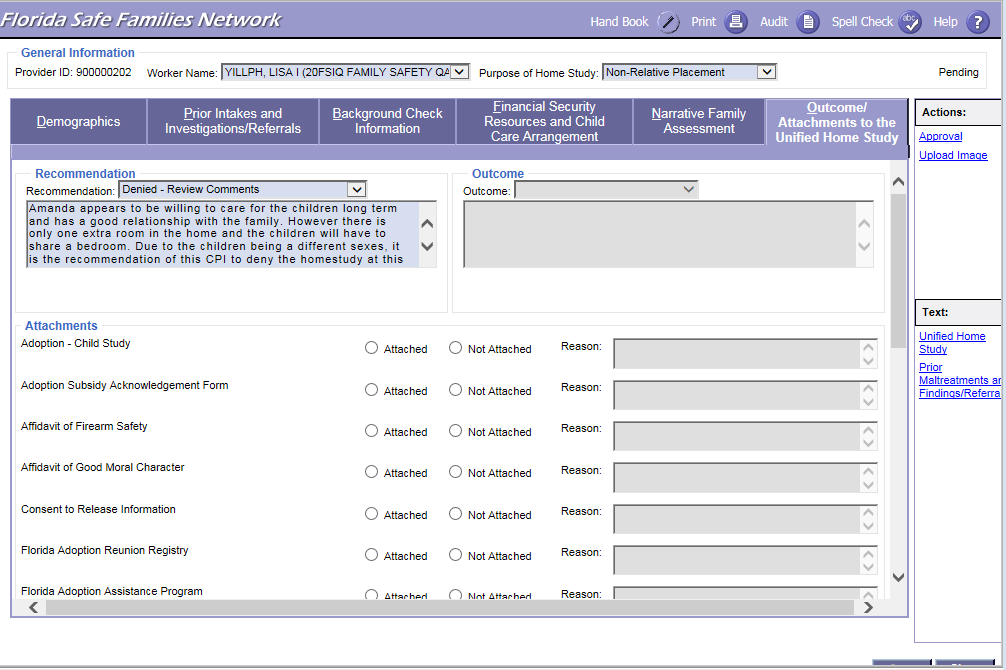 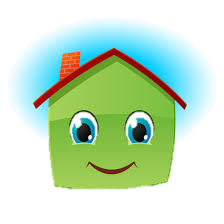 FSFN Screens
Unified Home Study 3.62
Filing the UHS with Court
A copy of the signed home study, copies of criminal records that can be shared, and any additional attachments obtained are submitted to CLS to file with the court.
The home study must be provided to CLS in conjunction with any request for placement of a child with a relative/non-relative.
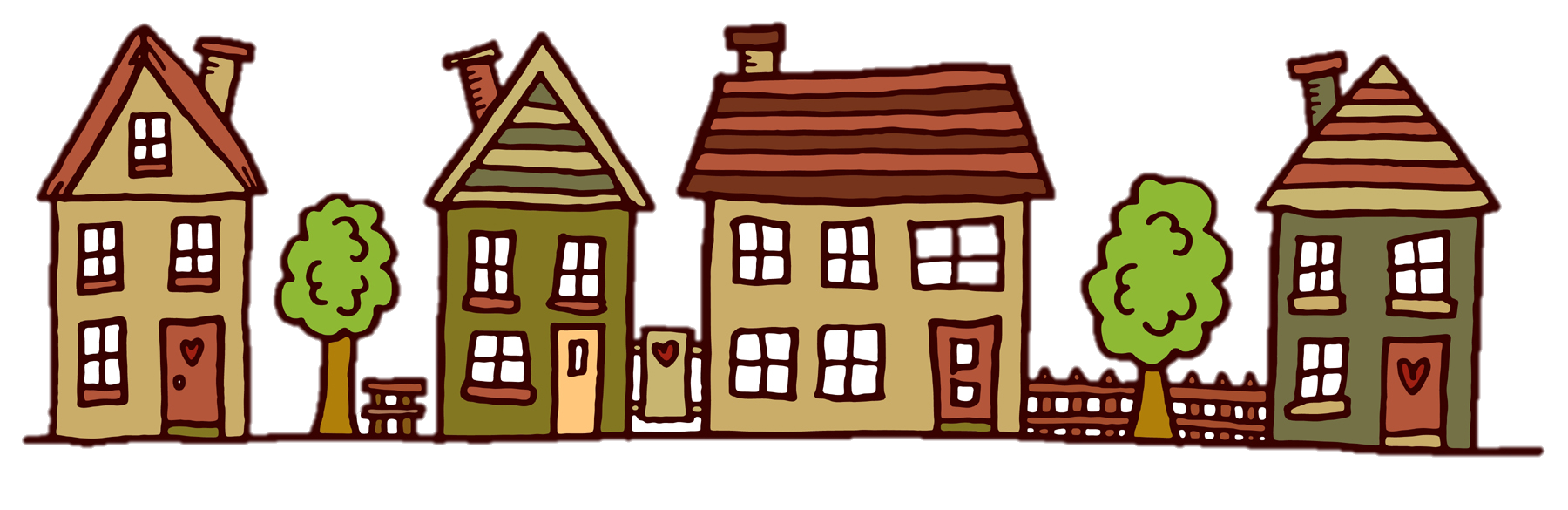 Unified Home Study 3.63
Copy Function
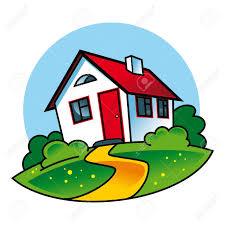 FSFN Tutorial
Unified Home Study 3.64
Copy Function
The information that will copy over includes: 
Purpose of home study
Narrative Family Assessment information, except for non-required questions
Finance Breakdown, Additional Monthly Support or Income, and Household Information from the Financial Security Resources tab
Other states of residence
Background check narrative
FSFN will now have the functionality to copy over selected fields from the most recent approved home study in FSFN. 
If there is already a pending home study, a validation message will appear to ensure a new one is needed.
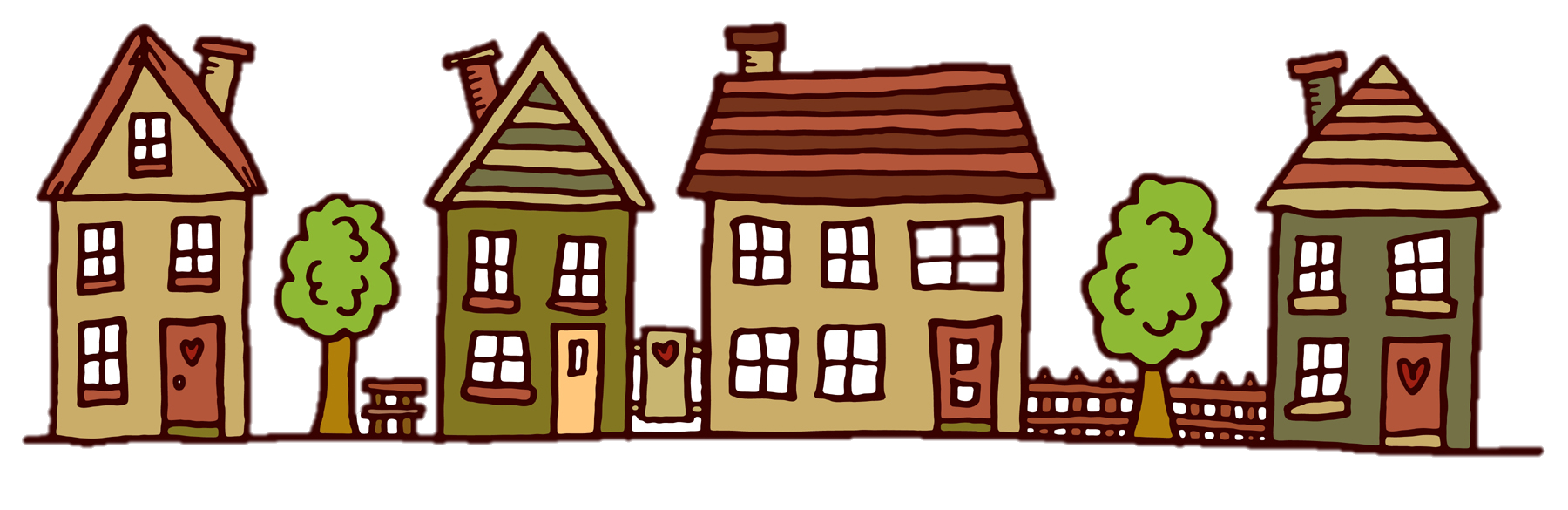 Unified Home Study 3.65
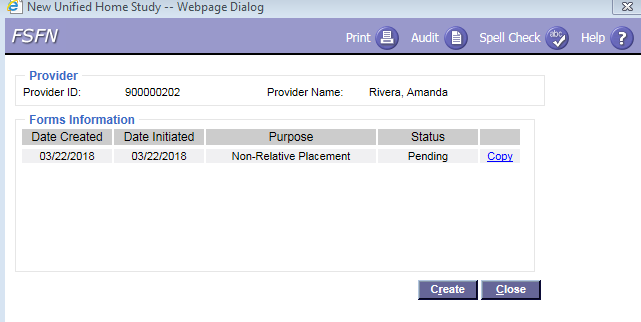 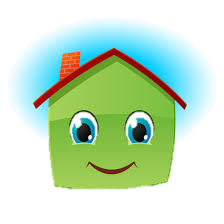 FSFN Tutorial
Unified Home Study 3.66
Addendum - Not Adoption
Addendum addresses all changes that have occurred in the home within the past year. 
Examples include:  
Move to new home (change location)
Change in household circumstances 
New household members
Annual renewal of UHS
The home study must be provided to CLS in conjunction with any request for placement of a child with a relative/non-relative.
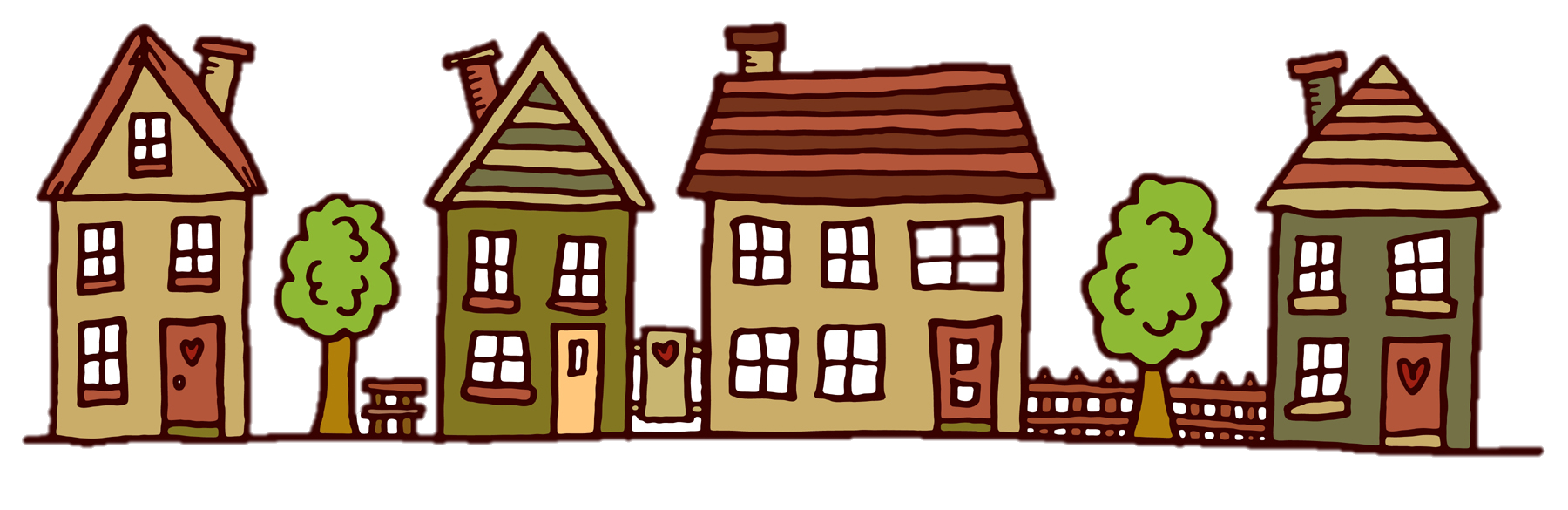 Unified Home Study 3.67
Activity A:  Part 2 Jacob and Jenna Are Moving
Read the scenario.
Create and complete Relative/Non-relative UHS in FSFN where both the Case Manager and Case Manager Supervisor recommends the UHS.
Unified Home Study 3.68
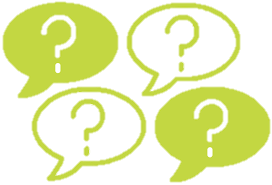 Questions
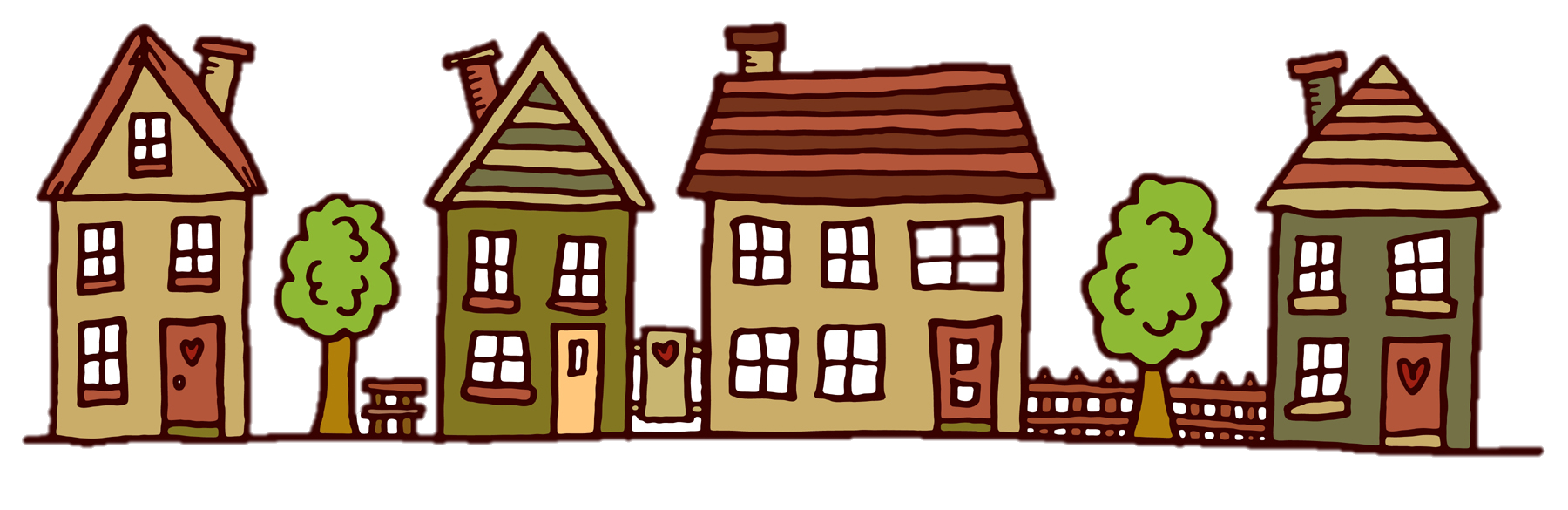